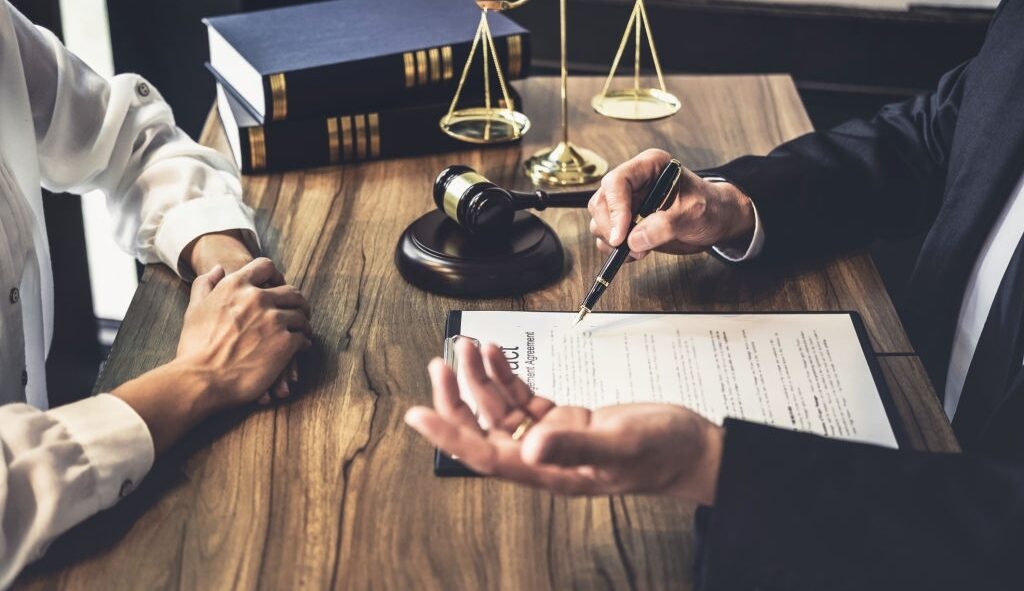 Prawo Konsumenta
Opracował: 
Jakub Jakóbczak aplikant radcowski
Dlaczego znajomość praw konsumenckich jest ważna?
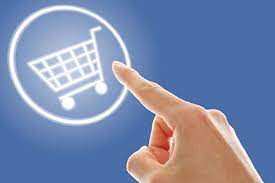 Znajomość praw konsumenckich pomaga w podejmowaniu świadomych decyzji zakupowych, ułatwia działanie w razie zauważenia wady towaru bądź zaistnienia innego sporu ze sprzedawcą.
Tytułem wstępu…
Nieznajomość prawa szkodzi. Chociaż konsumentom przysługują w wielu przypadkach istotne uprawnienia, mało kto dobrze orientuje się w obowiązujących przepisach. Negatywne konsekwencje niedostatecznej znajomości prawa ponoszą sami konsumenci. 
Wraz z postępem rozwiązań technicznych z wielu usług można skorzystać nie wychodząc z domu, a nawet bez rozmowy z drugą osobą. Z jednej strony jest to bardzo duże udogodnienie, jednakże warto zapoznać się z pewnymi zasadami, które mogę pomóc uniknąć nieprzyjemnych komplikacji.
W ramach naszych spotkań, postanowiłem przybliżyć najczęściej spotykane zagadnienia istotne dla konsumentów. 
Uwagę na dzisiejszym spotkaniu skupimy na:
Konspekt spotkania
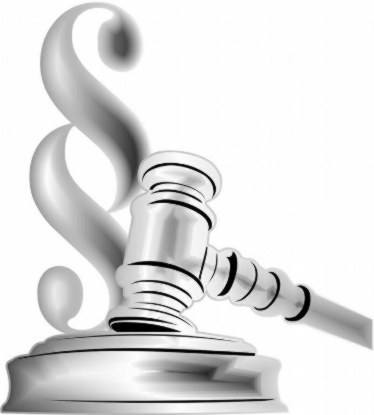 Ochrona praw konsumenta w Konstytucji RP
Art. 76 Konstytucji RP
Władze publiczne chronią konsumentów, użytkowników i najemców przed działaniami zagrażającymi ich zdrowiu, prywatności i bezpieczeństwu oraz przed nieuczciwymi praktykami rynkowymi. Zakres tej ochrony określa ustawa.
Ustawy związane z prawem konsumenta
Ustawa z dnia 23 kwietnia 1964 r. Kodeks Cywilny (Dz. U. z 2022 r. poz. 1360 ze zm.) – dalej k.c.
 Ustawa z dnia 30 maja 2014 r. o prawach konsumenta (Dz. U. z 2020 r. poz. 287 ze zm.) – dalej p.k.
 Ustawa z dnia 23 sierpnia 2007 r. o przeciwdziałaniu nieuczciwym praktykom rynkowym (Dz. U. z 2017 r. poz. 2070 ze zm.) – dalej p.n.p.r.
Ustawy związane z prawem konsumenta
Ustawa z dnia 16 lutego 2007 r. o ochronie konkurencji i konsumentów (Dz. U. z 2021 r. poz. 275 ze zm.) – dalej o.k.k.
 Ustawa z dnia 9 maja 2014 r. o informowaniu o cenach towarów i usług (Dz. U. z 2023 r. poz. 168 ze zm.) – dalej i.c.t.u.
 Ustawa z dnia 23 września 2016 r. o pozasądowym rozwiązywaniu sporów konsumenckich (Dz. U. z 2016 r. poz. 1823 ze zm.) – dalej p.r.s.k.
Wszyscy jesteśmy konsumentami, jednak nie oznacza to, że występujemy w tej roli w przypadku każdej zawieranej umowy. Konsument to osoba fizyczna, która kupuje od przedsiębiorcy towar lub usługę do celów prywatnych lub niezwiązanych z prowadzoną działalnością gospodarczą.
Kim jest konsument?
Osoba fizyczna dokonująca z przedsiębiorcą czynności prawnej (np. poprzez zawarcie umowy), niezwiązanej bezpośrednio z jej działalnością gospodarczą lub zawodową.
Art. 22(1) k.c.
Za konsumenta uważa się osobę fizyczną dokonującą z przedsiębiorcą czynności prawnej niezwiązanej bezpośrednio z jej działalnością gospodarczą lub zawodową.
Art. 43(1) k.c. – definicja przedsiębiorcy
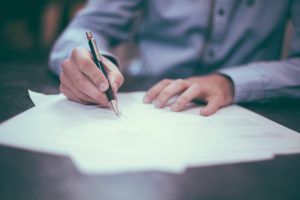 Przedsiębiorcą jest osoba fizyczna, osoba prawna i jednostka organizacyjna, o której mowa w art. 33(1) § 1, prowadząca we własnym imieniu działalność gospodarczą lub zawodową.

Art. 43(2) § 1 k.c. - Przedsiębiorca działa pod firmą.
Art. 43(2) § 2 k.c. - Firmę ujawnia się we właściwym rejestrze.
Art. 43(4) k.c. – firma osoby fizycznej

Firmą osoby fizycznej jest jej imię i nazwisko. Nie wyklucza to włączenia do firmy pseudonimu lub określeń wskazujących na przedmiot działalności przedsiębiorcy, miejsce jej prowadzenia oraz innych określeń dowolnie obranych.

Art. 43(5) k.c. – firma osoby prawnej

§ 1 - Firmą osoby prawnej jest jej nazwa.

§ 2 - Firma zawiera określenie formy prawnej osoby prawnej, które może być podane w skrócie, a ponadto może wskazywać na przedmiot działalności, siedzibę tej osoby oraz inne określenia dowolnie obrane.

§ 3 - Firma osoby prawnej może zawierać nazwisko lub pseudonim osoby fizycznej, jeżeli służy to ukazaniu związków tej osoby z powstaniem lub działalnością przedsiębiorcy.
Rejestry w których można wstępnie sprawdzić firmę
Centralna Ewidencja i Informacja o Działalności Gospodarczej (w skrócie CEIDG) – w tym rejestrze możemy sprawdzić działalność gospodarczą osoby fizycznej. Dostęp do informacji w rejestrze jest bezpłatny.

Krajowy Rejestr Sądowy (w skrócie KRS) – w tym rejestrze możemy sprawdzić działalność gospodarczą osoby prawnej i jednostek organizacyjnych nieposiadających osobowości prawnej np. spółka z ograniczoną odpowiedzialności, spółka jawna, spółka akcyjna etc. Dostęp do informacji w rejestrze KRS jest również bezpłatny.
Czy osoba fizyczna prowadząca działalność gospodarczą, może dokonać zakupu w związku z tą działalnością i pozostać konsumentem?
Art. 7aa p.k. -  przepisy dotyczące konsumenta zawarte w rozdziałach 4, 5a i 5b ustawy o prawach konsumenta stosuje się do osoby fizycznej zawierającej umowę bezpośrednio związaną z jej działalnością gospodarczą, gdy z treści tej umowy wynika, że nie ma ona dla tej osoby charakteru zawodowego, wynikającego w szczególności z przedmiotu wykonywanej przez nią działalności gospodarczej, udostępnionego na podstawie przepisów o Centralnej Ewidencji i Informacji o Działalności Gospodarczej.
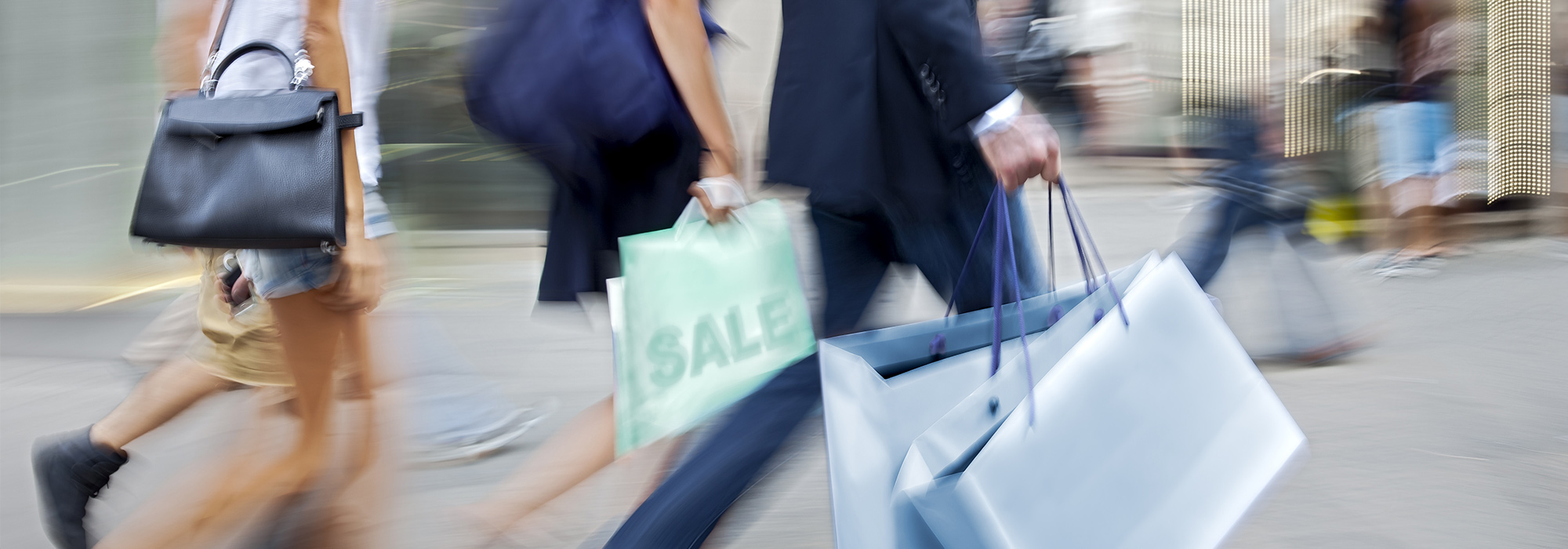 Art. 385(5) k.c. - przepisy dotyczące konsumenta, zawarte w art. 385(1)-385(3) k.c., stosuje się do osoby fizycznej zawierającej umowę bezpośrednio związaną z jej działalnością gospodarczą, gdy z treści tej umowy wynika, że nie posiada ona dla niej charakteru zawodowego, wynikającego w szczególności z przedmiotu wykonywanej przez nią działalności gospodarczej, udostępnionego na podstawie przepisów o Centralnej Ewidencji i Informacji o Działalności Gospodarczej.
Art. 7 p.k. – niezbywalność praw konsumenta
Konsument nie może zrzec się praw przyznanych mu w ustawie. Postanowienia umów mniej korzystne dla konsumenta niż postanowienia ustawy są nieważne, a w ich miejsce stosuje się przepisy ustawy.
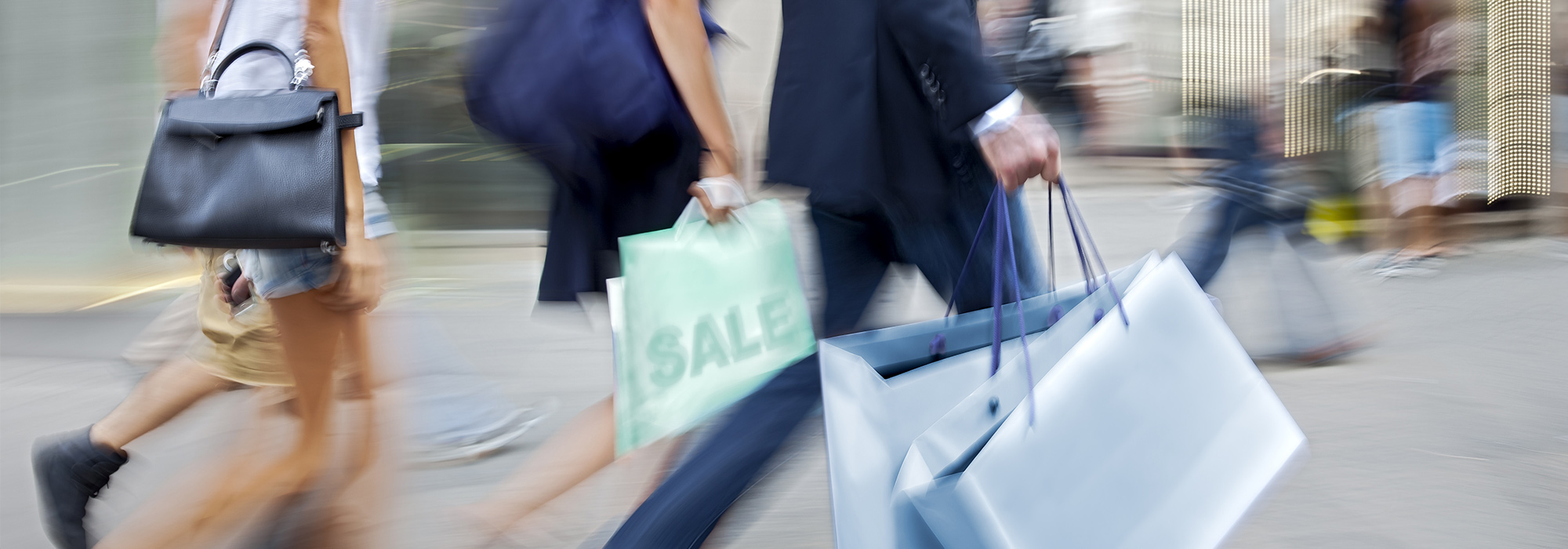 Umiejętność określenia, czy w konkretnym przypadku mamy status konsumenta jest bardzo ważna. Konsumenci są szczególnie chronieni przez obowiązujące przepisy, a także tylko im przysługują pewne prawa, np. możliwość odstąpienia od umowy zawartej na odległość.
Podstawowe Prawa Konsumenta
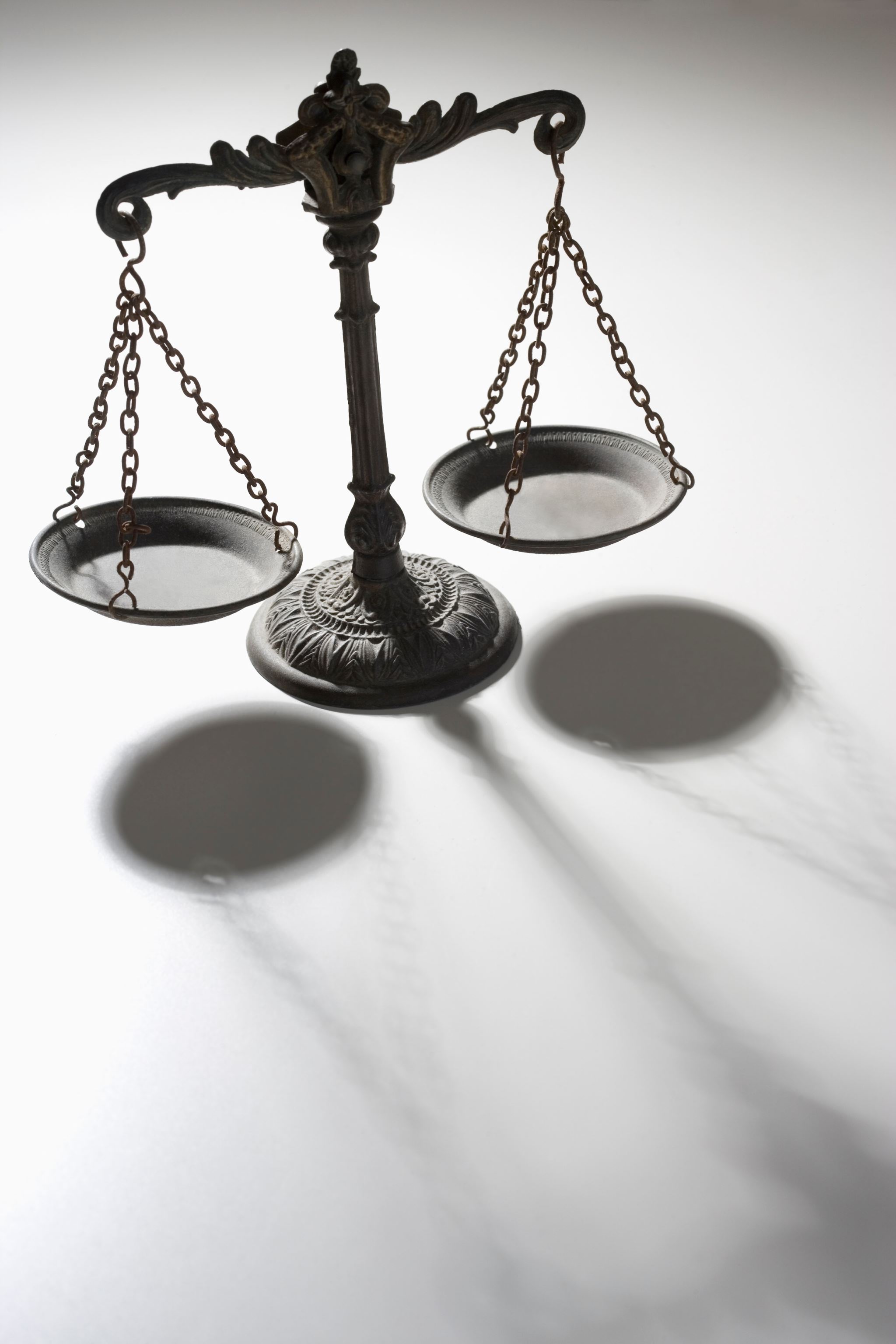 Prawo do informacji
Otrzymanie  niezamówionego towaru
 Dodatkowe płatności poza umową
 Wydanie towaru
Odpowiedzialność sprzedawcy za przesyłkę
 Infolinia konsumencka z przedsiębiorcą
 Koszt formy płatności
Odstąpienie od umowy  zawartej na odległość
Prawo do informacji – niezależnie od formy zakupu i zawartej umowy po stronie przedsiębiorcy leży obowiązek informacyjny.
Ogólne obowiązki informacyjne sprzedawcy przy sprzedaży wynikające z art. 546(1) k.c.
§ 1
Jeżeli kupującym jest konsument, sprzedawca jest obowiązany udzielić mu przed zawarciem umowy jasnych, zrozumiałych i niewprowadzających w błąd informacji w języku polskim, wystarczających do prawidłowego i pełnego korzystania z rzeczy sprzedanej. 
W szczególności należy podać: 
rodzaj rzeczy,
określenie jej producenta lub importera,
znak bezpieczeństwa i znak zgodności,
informacje o dopuszczeniu do obrotu w Rzeczypospolitej Polskiej,
stosownie do rodzaju rzeczy, określenie jego energochłonności,
także inne dane wskazane w odrębnych przepisach.
§ 2
Jeżeli rzecz jest sprzedawana w opakowaniu jednostkowym lub w zestawie, informacje, o których mowa w paragrafie poprzednim, powinny znajdować się na rzeczy sprzedanej lub być z nią trwale połączone. 

W pozostałych przypadkach sprzedawca jest obowiązany umieścić w miejscu sprzedaży informację, która może być ograniczona do rodzaju rzeczy, jej głównej cechy użytkowej oraz wskazania producenta lub importera rzeczy.
§ 3
Sprzedawca jest obowiązany zapewnić w miejscu sprzedaży odpowiednie warunki techniczno-organizacyjne umożliwiające dokonanie wyboru rzeczy sprzedanej i sprawdzenie jej jakości, kompletności oraz funkcjonowania głównych mechanizmów i podstawowych podzespołów.

§ 4
Na żądanie kupującego sprzedawca jest obowiązany wyjaśnić znaczenie poszczególnych postanowień umowy.

§ 5
Sprzedawca jest obowiązany wydać kupującemu wraz z rzeczą sprzedaną wszystkie elementy jej wyposażenia oraz sporządzone w języku polskim instrukcje obsługi, konserwacji i inne dokumenty wymagane przez odrębne przepisy.
Obowiązek informacyjny przedsiębiorcy w przypadku zawierania umowy w lokalu przedsiębiorstwa (art. 8 p.k.)
Najpóźniej w chwili wyrażenia przez konsumenta woli związania się umową przedsiębiorca ma obowiązek poinformować konsumenta, o ile informacje te nie wynikają już z okoliczności, w sposób jasny i zrozumiały o:
głównych cechach świadczenia, z uwzględnieniem przedmiotu świadczenia oraz sposobu porozumiewania się z konsumentem; Przykład: Gdy przedsiębiorca powiadomi konsumenta o głównych cechach określonego modelu telefonu komórkowego (np. ciężarze, rozmiarze wyświetlacza, pamięci, systemie operacyjnym), może on ocenić, czy cechy te – po zawarciu umowy sprzedaży – pozwalają na skorzystanie z telefonu stosownie do jego potrzeb.
swoich danych identyfikujących, w szczególności o firmie, organie, który zarejestrował działalność gospodarczą, i numerze, pod którym został zarejestrowany, adresie, pod którym prowadzi przedsiębiorstwo, i numerze telefonu przedsiębiorstwa;
Najpóźniej w chwili wyrażenia przez konsumenta woli związania się umową przedsiębiorca ma obowiązek poinformować konsumenta, o ile informacje te nie wynikają już z okoliczności, w sposób jasny i zrozumiały o:
łącznej cenie lub wynagrodzeniu za świadczenie wraz z podatkami, a gdy charakter przedmiotu świadczenia nie pozwala, rozsądnie oceniając, na wcześniejsze obliczenie ich wysokości - sposobie, w jaki będą one obliczane, a także opłatach za dostarczenie, usługi pocztowe oraz jakichkolwiek innych kosztach, a gdy nie można ustalić wysokości tych opłat - o obowiązku ich uiszczenia; w razie zawarcia umowy na czas nieoznaczony lub umowy obejmującej prenumeratę przedsiębiorca ma obowiązek podania łącznej ceny lub wynagrodzenia obejmującego wszystkie płatności za okres rozliczeniowy, a także wszystkich kosztów, które konsument jest zobowiązany ponieść;
sposobie i terminie spełnienia świadczenia przez przedsiębiorcę oraz stosowanej przez przedsiębiorcę procedurze rozpatrywania reklamacji;
przewidzianej przez prawo odpowiedzialności przedsiębiorcy za zgodność świadczenia z umową;
treści usług posprzedażnych i gwarancji;
Najpóźniej w chwili wyrażenia przez konsumenta woli związania się umową przedsiębiorca ma obowiązek poinformować konsumenta, o ile informacje te nie wynikają już z okoliczności, w sposób jasny i zrozumiały o:
czasie trwania umowy lub - gdy umowa zawarta jest na czas nieoznaczony lub ma ulegać automatycznemu przedłużeniu - o sposobie i przesłankach wypowiedzenia umowy;
funkcjonalności towarów z elementami cyfrowymi, treści cyfrowych lub usług cyfrowych oraz mających zastosowanie technicznych środkach ich ochrony;Przykład: Przedsiębiorca zawiera z konsumentem umowę, na podstawie której dostarczy mu określone oprogramowanie. Na etapie przedkontraktowym przedsiębiorca powinien poinformować konsumenta m.in. o funkcjach użytkowych tego oprogramowania, ograniczeniach technicznych w korzystaniu z niego, konieczności zapewnienia łącza internetowego o określonych parametrach.
mających znaczenie kompatybilności i interoperacyjności towarów z elementami cyfrowymi, treści cyfrowych lub usług cyfrowych.Przykład: Na podstawie umowy przedsiębiorca ma dostarczyć konsumentowi aplikację do jego komputera. Przedsiębiorca powinien – stosownie do okoliczności – udzielić konsumentowi informacji m.in. co do typów komputerów, na których może działać ta aplikacja, wymaganej ilości wolnej pamięci, rozdzielczości ekranu, częstotliwości taktowania procesora, parametrach karty graficznej.
Należy pamiętać!
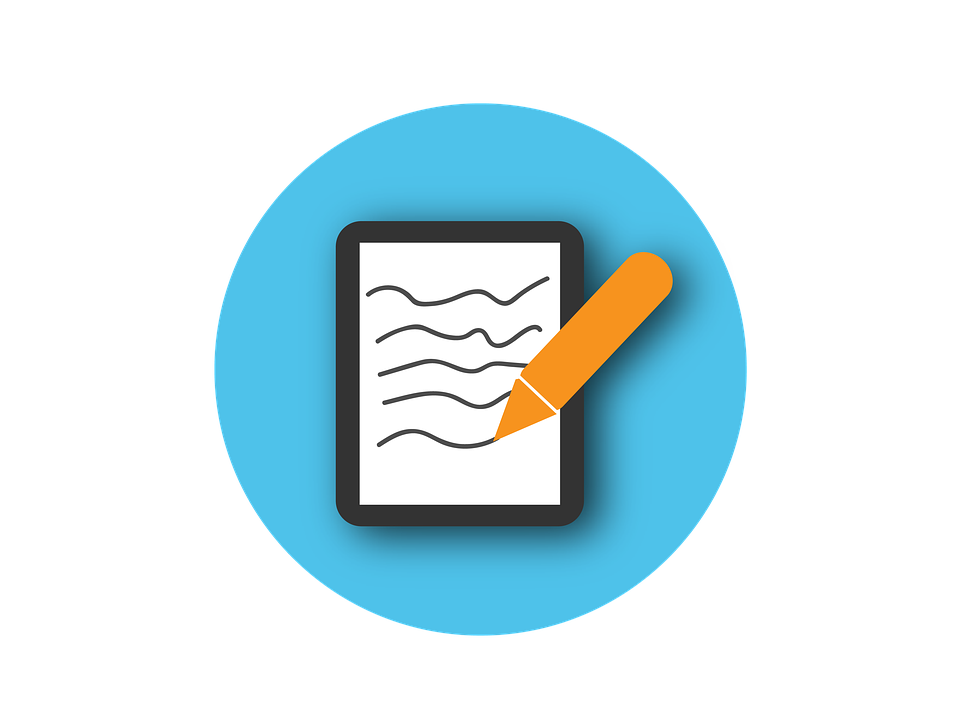 Obowiązek informacyjny nie występuje w przypadku drobnych umów życia codziennego!
Art. 9 p.k.

Do drobnych umów życia codziennego wykonywanych natychmiast po ich zawarciu przepisu art. 8 nie stosuje się.
Obowiązek informacyjny przedsiębiorcy w przypadku zawierania umowy poza lokalem przedsiębiorstwa lub na odległość (art. 12 p.k.)
Najpóźniej w chwili wyrażenia przez konsumenta woli związania się umową na odległość lub poza lokalem przedsiębiorstwa przedsiębiorca ma obowiązek poinformować konsumenta w sposób jasny i zrozumiały o:
głównych cechach świadczenia, z uwzględnieniem przedmiotu świadczenia oraz sposobu porozumiewania się z konsumentem; 
swoich danych identyfikujących, w szczególności o firmie, organie, który zarejestrował działalność gospodarczą, i numerze, pod którym został zarejestrowany;
adresie przedsiębiorstwa, adresie poczty elektronicznej oraz numerze telefonu, pod którymi konsument może szybko i efektywnie kontaktować się z przedsiębiorcą;
innym niż określony w pkt 3 środku komunikacji online, jeżeli taki środek przedsiębiorca dodatkowo udostępnia;
adresie, pod którym konsument może składać reklamacje, jeżeli jest inny niż adres, o którym mowa w pkt 3;
Najpóźniej w chwili wyrażenia przez konsumenta woli związania się umową na odległość lub poza lokalem przedsiębiorstwa przedsiębiorca ma obowiązek poinformować konsumenta w sposób jasny i zrozumiały o:

łącznej cenie lub wynagrodzeniu za świadczenie wraz z podatkami, a gdy charakter przedmiotu świadczenia nie pozwala, rozsądnie oceniając, na wcześniejsze obliczenie ich wysokości - sposobie, w jaki będą one obliczane, a także opłatach za transport, dostarczenie, usługi pocztowe oraz innych kosztach, a gdy nie można ustalić wysokości tych opłat - o obowiązku ich uiszczenia; w razie zawarcia umowy na czas nieoznaczony lub umowy obejmującej prenumeratę przedsiębiorca ma obowiązek podania łącznej ceny lub wynagrodzenia obejmującego wszystkie płatności za okres rozliczeniowy, a gdy umowa przewiduje stałą stawkę - także łącznych miesięcznych płatności;

kosztach korzystania ze środka porozumiewania się na odległość w celu zawarcia umowy, w przypadku gdy są wyższe niż stosowane zwykle za korzystanie z tego środka porozumiewania się;

sposobie i terminie zapłaty;

sposobie i terminie spełnienia świadczenia przez przedsiębiorcę oraz stosowanej przez przedsiębiorcę procedurze rozpatrywania reklamacji;

sposobie i terminie wykonania prawa odstąpienia od umowy, a także wzorze formularza odstąpienia od umowy;
Najpóźniej w chwili wyrażenia przez konsumenta woli związania się umową na odległość lub poza lokalem przedsiębiorstwa przedsiębiorca ma obowiązek poinformować konsumenta w sposób jasny i zrozumiały o:

kosztach zwrotu towaru w przypadku odstąpienia od umowy, które ponosi konsument; w odniesieniu do umów zawieranych na odległość - kosztach zwrotu towarów, jeżeli ze względu na swój charakter towaru te nie mogą zostać w zwykłym trybie odesłane pocztą;

obowiązku zapłaty przez konsumenta poniesionych przez przedsiębiorcę kosztów za część spełnionego świadczenia w przypadku odstąpienia od umowy;

braku prawa odstąpienia od umowy lub okolicznościach, w których konsument traci prawo odstąpienia od umowy;

przewidzianej przez prawo odpowiedzialności przedsiębiorcy za zgodność świadczenia z umową;

istnieniu i treści gwarancji i usług posprzedażnych oraz sposobie ich realizacji;

czasie trwania umowy lub o sposobie i przesłankach wypowiedzenia umowy - jeżeli umowa jest zawarta na czas nieoznaczony lub jeżeli ma ulegać automatycznemu przedłużeniu;

minimalnym czasie trwania zobowiązań konsumenta wynikających z umowy;
Najpóźniej w chwili wyrażenia przez konsumenta woli związania się umową na odległość lub poza lokalem przedsiębiorstwa przedsiębiorca ma obowiązek poinformować konsumenta w sposób jasny i zrozumiały o:

wysokości i sposobie złożenia kaucji lub udzielenia innych gwarancji finansowych, które konsument jest zobowiązany spełnić na żądanie przedsiębiorcy;

funkcjonalności towarów z elementami cyfrowymi, treści cyfrowych lub usług cyfrowych oraz mających zastosowanie technicznych środkach ich ochrony;

mających znaczenie kompatybilności i interoperacyjności towarów z elementami cyfrowymi, treści cyfrowych lub usług cyfrowych;

możliwości skorzystania z pozasądowych sposobów rozpatrywania reklamacji i dochodzenia roszczeń oraz zasadach dostępu do tych procedur.

WAŻNE!

Przedsiębiorca w przypadku zawierania umowy poza lokalem przedsiębiorstwa ma obowiązek udzielić powyższych informacji utrwalonych na papierze lub za zgodą konsumenta na innym nośniku. W przypadku umowy zawieranej na odległość informacja ma zostać udzielona w tej samej formie (np. w przypadku zakupu przez internet informacja może być zamieszczona na stronie internetowej).
Otrzymanie niezamówionego towaru
Jeżeli konsument otrzyma niezamówiony towar lub usługę, to nie ma obowiązku za to płacić. Przedsiębiorca podejmuje działania na własne ryzyko i nie może żądać opłaty za ich wykonanie.

Brak odpowiedzi konsumenta na niezamówione świadczenie nie jest równoznaczny z wyrażeniem zgody na zawarcie umowy.

Podstawa prawna: art. 5 p.k.
Spełnienie świadczenia niezamówionego przez konsumenta, o którym mowa w art. 9 pkt 6 ustawy z dnia 23 sierpnia 2007 r. o przeciwdziałaniu nieuczciwym praktykom rynkowym (Dz. U. z 2017 r. poz. 2070), następuje na ryzyko przedsiębiorcy i nie nakłada na konsumenta żadnych zobowiązań.
Brak odpowiedzi konsumenta na niezamówione świadczenie nie stanowi zgody na zawarcie umowy.
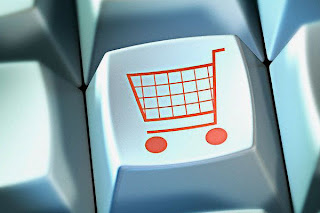 Dodatkowe płatności (art. 10 p.k.)
Najpóźniej w chwili wyrażenia przez konsumenta woli związania się umową przedsiębiorca ma obowiązek uzyskać wyraźną zgodę konsumenta na każdą dodatkową płatność wykraczającą poza uzgodnione wynagrodzenie za główne obowiązki umowne przedsiębiorcy.
Jeżeli przedsiębiorca nie otrzymał wyraźnej zgody konsumenta, lecz założył jej istnienie przez zastosowanie domyślnych opcji, które konsument musi odrzucić w celu uniknięcia dodatkowej płatności, konsument ma prawo do zwrotu uiszczonej płatności dodatkowej.

Warto zwrócić uwagę:
Niedozwolone jest stosowanie w ramach transakcji z góry zaznaczonych pozycji świadczących o zgodzie konsumenta na dodatkową płatność, np. domyślnie zaznaczonej opcji ubezpieczenia bagażu w przypadku zakupu biletu lotniczego. W tej sytuacji konsument ma prawo żądać zwrotu uiszczonych opłat dodatkowych.
Wydanie towaru
Art. 535 § 1 k.c.
Przez umowę sprzedaży sprzedawca zobowiązuje się przenieść na kupującego własność rzeczy i wydać mu rzecz, a kupujący zobowiązuje się rzecz odebrać i zapłacić sprzedawcy cenę.

Art. 543(1) k.c.
§ 1. Jeżeli kupującym jest konsument, sprzedawca obowiązany jest niezwłocznie wydać rzecz kupującemu, nie później niż trzydzieści dni od dnia zawarcia umowy, chyba że umowa stanowi inaczej.

§ 2. W razie opóźnienia sprzedawcy kupujący może wyznaczyć dodatkowy termin do wydania rzeczy, a po jego bezskutecznym upływie może od umowy odstąpić.
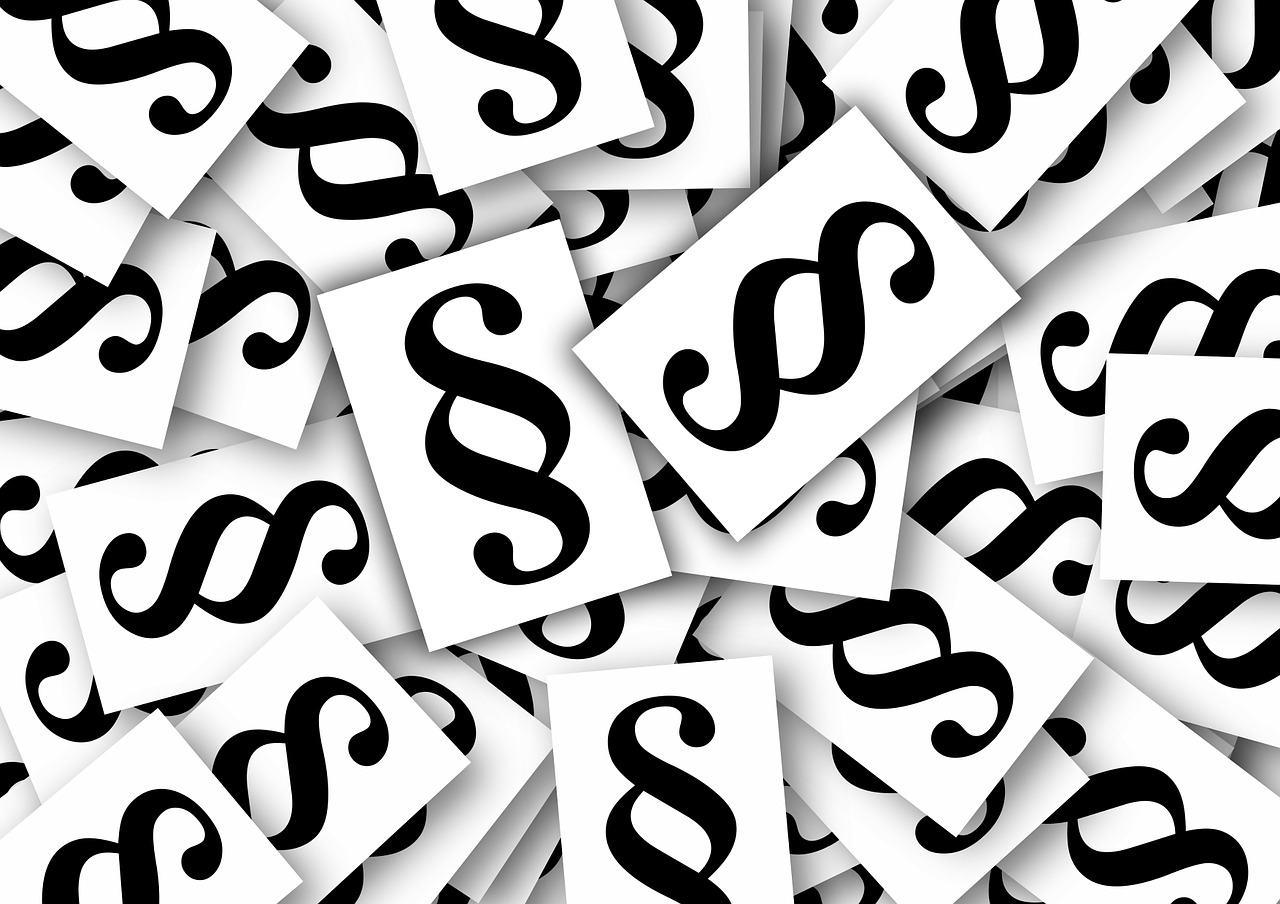 Art. 492 k.c. – odstąpienie od umowy bez wyznaczania terminu dodatkowego

Jeżeli uprawnienie do odstąpienia od umowy wzajemnej zostało zastrzeżone na wypadek niewykonania zobowiązania w terminie ściśle określonym, strona uprawniona może w razie zwłoki drugiej strony odstąpić od umowy bez wyznaczenia terminu dodatkowego. To samo dotyczy wypadku, gdy wykonanie zobowiązania przez jedną ze stron po terminie nie miałoby dla drugiej strony znaczenia ze względu na właściwości zobowiązania albo ze względu na zamierzony przez nią cel umowy, wiadomy stronie będącej w zwłoce.

Art. 494 k.c. – obowiązki przy odstąpieniu od umowy
§ 1. Strona, która odstępuje od umowy wzajemnej, obowiązana jest zwrócić drugiej stronie wszystko, co otrzymała od niej na mocy umowy, a druga strona obowiązana jest to przyjąć. Strona, która odstępuje od umowy, może żądać nie tylko zwrotu tego, co świadczyła, lecz również na zasadach ogólnych naprawienia szkody wynikłej z niewykonania zobowiązania.

§ 2. Zwrot świadczenia na rzecz konsumenta powinien nastąpić niezwłocznie.
Odpowiedzialność sprzedawcy za przesyłkę
Art. 544 k.c.
§ 1. Jeżeli rzecz sprzedana ma być przesłana przez sprzedawcę do miejsca, które nie jest miejscem spełnienia świadczenia, poczytuje się w razie wątpliwości, że wydanie zostało dokonane z chwilą, gdy w celu dostarczenia rzeczy na miejsce przeznaczenia sprzedawca powierzył ją przewoźnikowi trudniącemu się przewozem rzeczy tego rodzaju.

§ 2. Jednakże kupujący obowiązany jest zapłacić cenę dopiero po nadejściu rzeczy na miejsce przeznaczenia i po umożliwieniu mu zbadania rzeczy.

Art. 548 k.c.
§ 1. Z chwilą wydania rzeczy sprzedanej przechodzą na kupującego korzyści i ciężary związane z rzeczą oraz niebezpieczeństwo przypadkowej utraty lub uszkodzenia rzeczy.

§ 2. Jeżeli rzecz sprzedana ma zostać przesłana przez sprzedawcę kupującemu będącemu konsumentem, niebezpieczeństwo przypadkowej utraty lub uszkodzenia rzeczy przechodzi na kupującego z chwilą jej wydania kupującemu. Za wydanie rzeczy uważa się jej powierzenie przez sprzedawcę przewoźnikowi, jeżeli sprzedawca nie miał wpływu na wybór przewoźnika przez kupującego. Postanowienia mniej korzystne dla kupującego są nieważne.
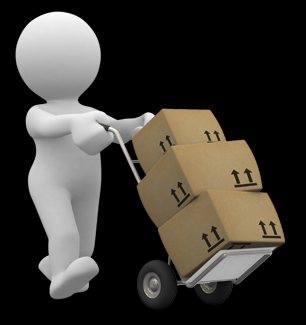 ODPOWIEDZIALNOŚĆ ZA PRZESYŁKĘ
 Jeżeli rzecz sprzedana ma zostać wysłana konsumentowi, to sprzedawca odpowiada za bezpieczeństwo takiej przesyłki, w tym ponosi ryzyko jej przypadkowej utraty lub uszkodzenia.
 Przedsiębiorca odpowiada do momentu wydania przesyłki konsumentowi.
 Przedsiębiorca nie może się uchylić od tej odpowiedzialności, nawet w sytuacji gdy do uszkodzenia przesyłki doszło z winy przewoźnika, którego wybrał (np. firmy kurierskiej).
WAŻNE!

Konsument odpowiada za transport tylko w sytuacji, jeżeli to on samodzielnie wybierze pośrednika, który dostarczy mu zakupiony towar.
Koszt formy płatności
Art. 383(1) k.c.
Przedsiębiorca nie może żądać od konsumenta opłaty za skorzystanie z określonego sposobu zapłaty przewyższającej poniesione przez przedsiębiorcę koszty w związku z tym sposobem zapłaty.

Za skorzystanie z określonej formy płatności przedsiębiorcy nie wolno żądać od konsumenta opłaty przewyższającej koszty poniesione z tego tytułu przez przedsiębiorcę.


WAŻNE!
Dodatkowa opłata – np. za płatność kartą – nie może być wyższa od prowizji, którą uiści w związku z tym sprzedawca.
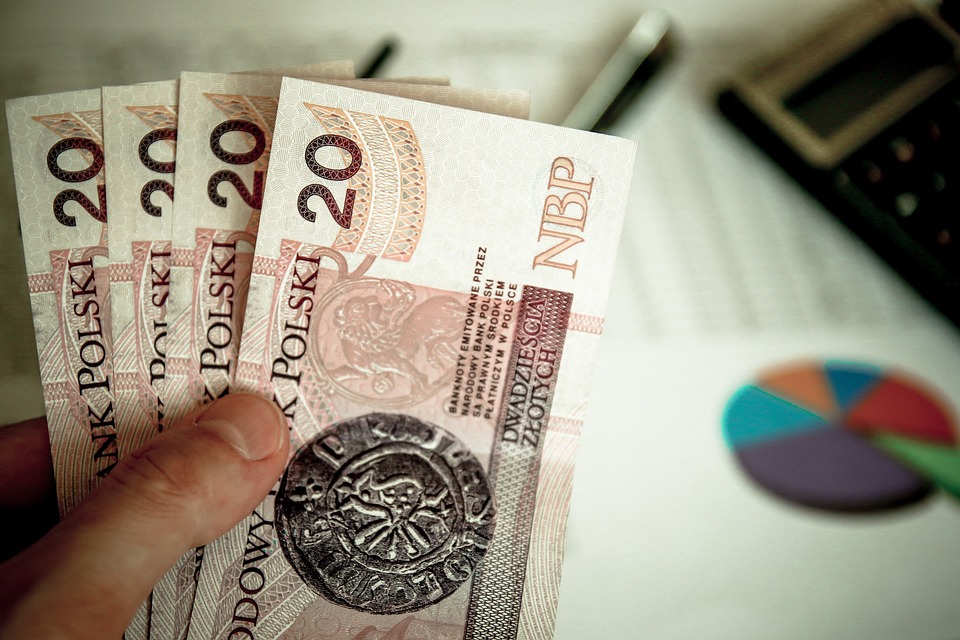 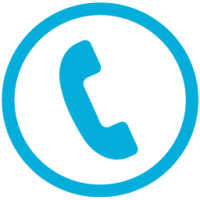 Infolinia konsumencka z przedsiębiorcą
Art. 11 p.k.
Do pobierania opłat za połączenia telefoniczne, jeżeli przedsiębiorca wskazuje numer telefonu przeznaczony do kontaktowania się z nim w sprawie zawartej umowy, opłata dla konsumenta za połączenie z tym numerem nie może być wyższa niż opłata za zwykłe połączenie telefoniczne, zgodnie z pakietem taryfowym dostawcy usług, z którego korzysta konsument.

Przedsiębiorca może udostępnić specjalną infolinię pozwalającą konsumentowi na nawiązanie kontaktu telefonicznego w sprawie zawartej umowy.

Za połączenie z tym numerem konsument nie może zostać obciążony opłatą wyższą niż za zwykłe połączenie telefoniczne – zgodnie z pakietem taryfowym, z którego korzysta. Nie dotyczy to niektórych umów wyłączonych ze stosowania tej zasady, np. dotyczących usług finansowych, udziału w imprezie turystycznej albo gier hazardowych.
Odstąpienie od umowy zawartej na odległość
Art. 27 p.k.
1. Konsument, który zawarł umowę na odległość lub poza lokalem przedsiębiorstwa, może w terminie 14 dni odstąpić od niej bez podawania przyczyny i bez ponoszenia kosztów(*).
2. Jeżeli konsument zawarł umowę poza lokalem przedsiębiorstwa podczas nieumówionej wizyty przedsiębiorcy w miejscu zamieszkania lub zwykłego pobytu konsumenta albo wycieczki, termin do odstąpienia od umowy wynosi 30 dni.

(*) za wyjątkiem:
Art. 33 p.k. - Jeżeli konsument wybrał sposób dostarczenia towaru inny niż najtańszy zwykły sposób dostarczenia oferowany przez przedsiębiorcę, przedsiębiorca nie jest zobowiązany do zwrotu konsumentowi poniesionych przez niego dodatkowych kosztów.
Art. 34 ust. 2 p.k. - Konsument ponosi tylko bezpośrednie koszty zwrotu towaru, chyba że przedsiębiorca zgodził się je ponieść lub nie poinformował konsumenta o konieczności poniesienia tych kosztów.

Oraz obowiązek zapłaty za świadczenie częściowe, które zostało spełnione do chwili odstąpienia od umowy jak np. odstąpienie od umowy dostarczania energii elektrycznej.
Odstąpienie od umowy zawartej na odległość
Art. 28 p.k. - Początek biegu terminu do odstąpienia od umowy
Bieg terminu do odstąpienia od umowy rozpoczyna się:
dla umowy, w wykonaniu której przedsiębiorca wydaje towar, będąc zobowiązany do przeniesienia jego własności - od objęcia towaru w posiadanie przez konsumenta lub wskazaną przez niego osobę trzecią inną niż przewoźnik,
w przypadku umowy, która obejmuje wiele towarów, które są dostarczane osobno, partiami lub w częściach - od objęcia w posiadanie ostatniego towaru, jego partii lub części,
w przypadku umowy, która polega na regularnym dostarczaniu towaru przez czas oznaczony - od objęcia w posiadanie pierwszego z towarów;
dla pozostałych umów - od dnia zawarcia umowy.
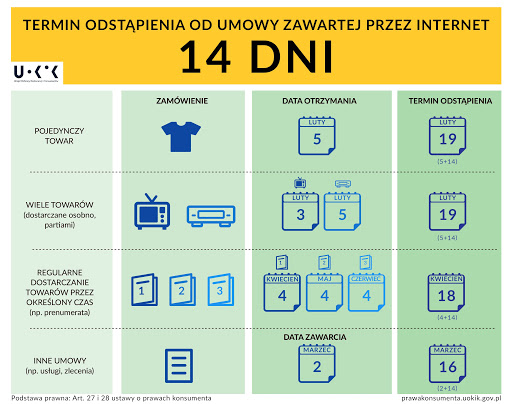 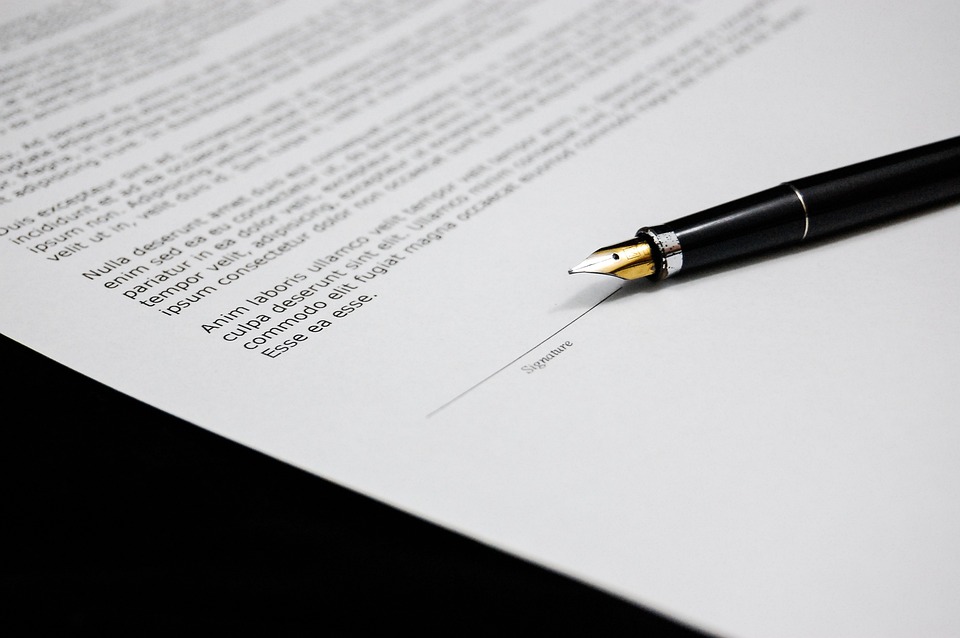 Art. 29 p.k. – wydłużenie terminu odstąpienia od umowy
Ust. 1
Jeżeli konsument nie został poinformowany przez przedsiębiorcę o prawie odstąpienia od umowy, prawo to wygasa po upływie 12 miesięcy od dnia upływu terminu ustawowego.

Ust. 2 
Jeżeli konsument został poinformowany przez przedsiębiorcę o prawie odstąpienia od umowy przed upływem 12 miesięcy, termin do odstąpienia od umowy upływa po 14 dniach lub odpowiednio po 30 dniach, od udzielenia konsumentowi informacji o tym prawie.
Art. 30 p.k. – jak odstąpić od umowy?

Ust. 1
Konsument może odstąpić od umowy, składając przedsiębiorcy oświadczenie o odstąpieniu od umowy. Oświadczenie można złożyć na formularzu, którego wzór stanowi załącznik do niniejszej ustawy.

Ust. 2
Do zachowania terminu wystarczy wysłanie oświadczenia przed jego upływem.

Ust. 3
Jeżeli przedsiębiorca zapewnia możliwość złożenia oświadczenia o odstąpieniu od umowy drogą elektroniczną, konsument może odstąpić od umowy wysyłając oświadczenie lub wypełniając formularz na stronie internetowej.

Ust. 4
Przedsiębiorca ma obowiązek niezwłocznie przesłać konsumentowi na trwałym nośniku potwierdzenie otrzymania oświadczenia o odstąpieniu od umowy składanego na jego stronie internetowej.
Art. 32 p.k. – obowiązki przedsiębiorcy przy odstąpieniu od umowy

Ust. 1
Przedsiębiorca ma obowiązek niezwłocznie, nie później niż w terminie 14 dni od dnia otrzymania oświadczenia konsumenta o odstąpieniu od umowy, zwrócić konsumentowi wszystkie dokonane przez niego płatności, w tym koszty dostarczenia towaru.

Ust. 2
Przedsiębiorca dokonuje zwrotu płatności przy użyciu takiego samego sposobu zapłaty, jakiego użył konsument, chyba że konsument wyraźnie zgodził się na inny sposób zwrotu, który nie wiąże się dla niego z żadnymi kosztami.

Ust. 3
 Jeżeli przedsiębiorca nie zaproponował, że sam odbierze towar od konsumenta, może wstrzymać się ze zwrotem płatności otrzymanych od konsumenta do chwili otrzymania towaru z powrotem lub dostarczenia przez konsumenta dowodu jego odesłania, w zależności od tego, które zdarzenie nastąpi wcześniej.
Art. 34 p.k. – zwrot towaru przez konsumenta

Ust. 1
Konsument ma obowiązek zwrócić towar przedsiębiorcy lub przekazać go osobie upoważnionej przez przedsiębiorcę do odbioru niezwłocznie, jednak nie później niż 14 dni od dnia, w którym odstąpił od umowy, chyba że przedsiębiorca zaproponował, że sam odbierze towar. Do zachowania terminu wystarczy odesłanie towaru przed jego upływem.

Ust. 3
Jeżeli umowę zawarto poza lokalem przedsiębiorstwa a towar dostarczono konsumentowi do miejsca, w którym zamieszkiwał w chwili zawarcia umowy, przedsiębiorca jest zobowiązany do odebrania towaru na swój koszt, gdy ze względu na charakter towaru nie można go odesłać w zwykły sposób pocztą.

Ust. 4
 Konsument ponosi odpowiedzialność za zmniejszenie wartości towaru będące wynikiem korzystania z niego w sposób wykraczający poza konieczny do stwierdzenia charakteru, cech i funkcjonowania towaru, chyba że przedsiębiorca nie poinformował konsumenta o prawie odstąpienia od umowy
Art. 35 p.k. – Obowiązek zapłaty za świadczenia spełnione do momentu odstąpienia od umowy


Ust. 1
Jeżeli konsument wykonuje prawo odstąpienia od umowy, ma obowiązek zapłaty za świadczenia spełnione do chwili odstąpienia od umowy.

Ust. 2
Kwotę zapłaty oblicza się proporcjonalnie do zakresu spełnionego świadczenia, z uwzględnieniem uzgodnionej w umowie ceny lub wynagrodzenia. Jeżeli cena lub wynagrodzenie są nadmierne, podstawą obliczenia tej kwoty jest wartość rynkowa spełnionego świadczenia.
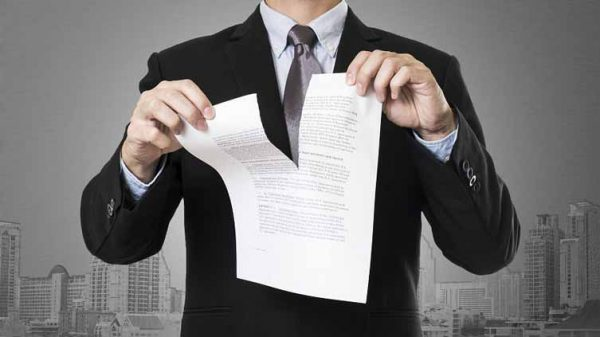 Art. 31 p.k. - skutki odstąpienia od umowy zawartej poza lokalem przedsiębiorstwa lub na odległość

Ust. 1
W przypadku odstąpienia od umowy zawartej na odległość lub umowy zawartej poza lokalem przedsiębiorstwa umowę uważa się za niezawartą.

Ust. 2
Jeżeli konsument złożył oświadczenie o odstąpieniu od umowy zanim przedsiębiorca przyjął jego ofertę, oferta przestaje wiązać.
Pamiętać należy, że nie od każdej umowy zawartej na odległość lub poza lokalem przedsiębiorstwa można odstąpić. Wyjątki od tej reguły zostały uregulowane w art. 38 p.k., oto przykłady niektórych z nich:

 Prawo odstąpienia od umowy zawartej poza lokalem przedsiębiorstwa lub na odległość nie przysługuje konsumentowi w odniesieniu do umów:

o świadczenie usług, jeżeli przedsiębiorca wykonał w pełni usługę za wyraźną zgodą konsumenta, który przed rozpoczęciem świadczenia został poinformowany o tym, że po jego spełnieniu utraci prawo do odstąpienia od umowy i przyjął to do wiadomości – np. korepetycje udzielane przez internet,

w których towar szybko ulega zepsuciu lub ma krótki termin przydatności do użycia – np. artykuły spożywcze: owoce, warzywa, nabiał,

w których przedmiotem świadczenia są rzeczy, które po dostarczeniu, ze względu na swój charakter, zostają nierozłącznie połączone z innymi rzeczami – np. paliwo wlane do samochodu,

o świadczenie usług hotelarskich, przewozu rzeczy, najmu samochodów, gastronomii, usług związanych z wypoczynkiem, wydarzeniami rozrywkowymi, sportowymi lub kulturalnymi, jeżeli w umowie oznaczono dzień lub okres świadczenia usługi – np. zakup biletu na koncert,

o świadczenie usług, za które konsument jest zobowiązany do zapłaty ceny, w przypadku których konsument wyraźnie zażądał od przedsiębiorcy, aby przyjechał do niego w celu dokonania naprawy, a usługa została już w pełni wykonana za wyraźną i uprzednią zgodą konsumenta – np. konsument zamówił naprawę uszkodzonych żaluzji i udzielił przedsiębiorcy wyraźnej zgody na rozpoczęcie spełniania świadczenia.
FORMY DOKONYWANIA ZAKUPÓW
Zakupy stacjonarne, o czym pamiętać
Cena musi być widoczna i nie pozostawiać wątpliwości,
 Przedsiębiorca musi informować o cenie przed obniżką ceny,
 Przedsiębiorca ma obowiązek umożliwić klientowi zapoznanie się z towarem,
 Przedsiębiorca nie może odmówić sprzedaży towaru lub wykonania usługi,
 W przypadku zakupów stacjonarnych nie przysługuje prawo odstąpienia od umowy bez podania przyczyny.
Art. 71 k.c.
Ogłoszenia, reklamy, cenniki i inne informacje, skierowane do ogółu lub do poszczególnych osób, poczytuje się w razie wątpliwości nie za ofertę, lecz za zaproszenie do zawarcia umowy.

Art. 543 k.c.
Wystawienie rzeczy w miejscu sprzedaży na widok publiczny z oznaczeniem ceny uważa się za ofertę sprzedaży.
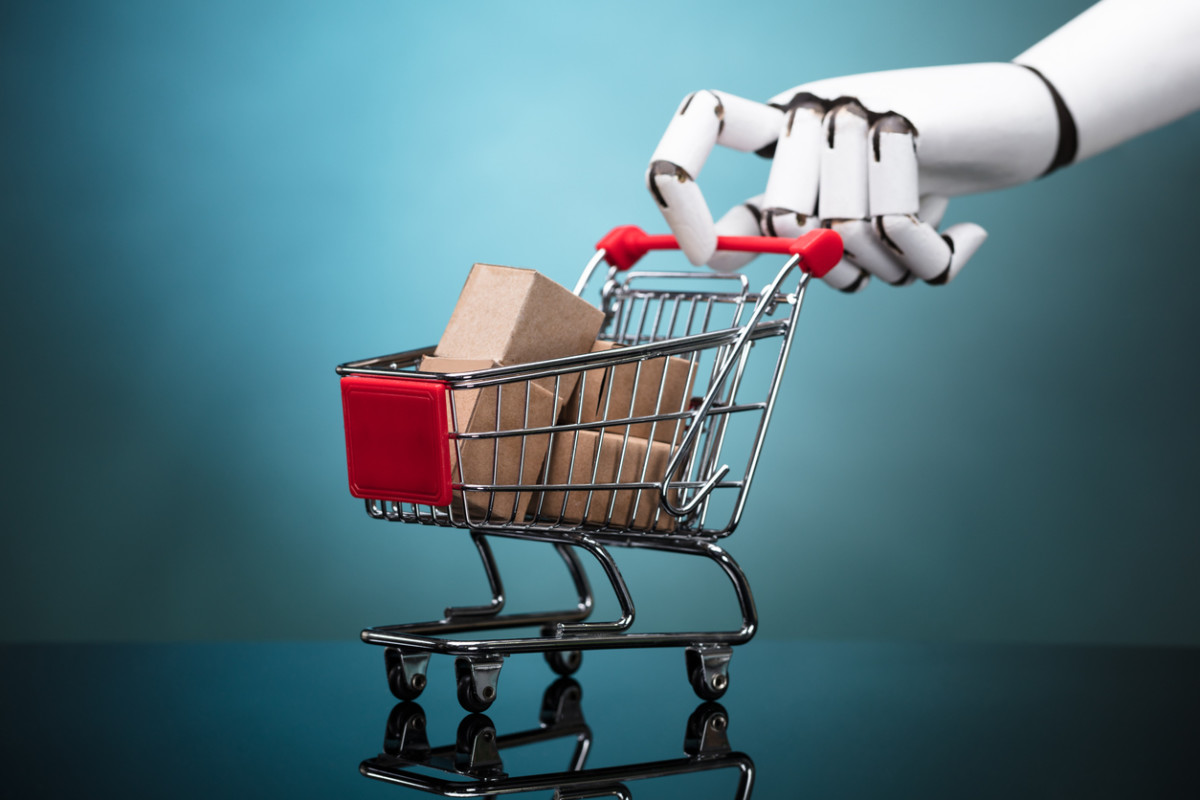 Ustawa o informowaniu o cenach towarów i usług
Art. 2
Przepisów ustawy nie stosuje się do informowania o cenach w obrocie między osobami fizycznymi, z których żadna nie jest przedsiębiorcą, a także do informowania o cenach uregulowanego na podstawie odrębnych ustaw.
Art. 3 ust. 1 pkt 1
Cena - wartość wyrażona w jednostkach pieniężnych, którą kupujący jest obowiązany zapłacić przedsiębiorcy za towar lub usługę.
Art. 3 ust. 1 pkt 4
Towar - rzecz, również energia oraz prawa majątkowe zbywalne.
Art. 3 ust. 1 pkt 5
Usługa - czynność świadczona odpłatnie, wymieniona w klasyfikacjach wydanych na podstawie przepisów o statystyce publicznej.
Art. 3 ust. 2
W cenie uwzględnia się podatek od towarów i usług oraz podatek akcyzowy, jeżeli na podstawie odrębnych przepisów sprzedaż towaru lub usługi podlega obciążeniu podatkiem od towarów i usług lub podatkiem akcyzowym.
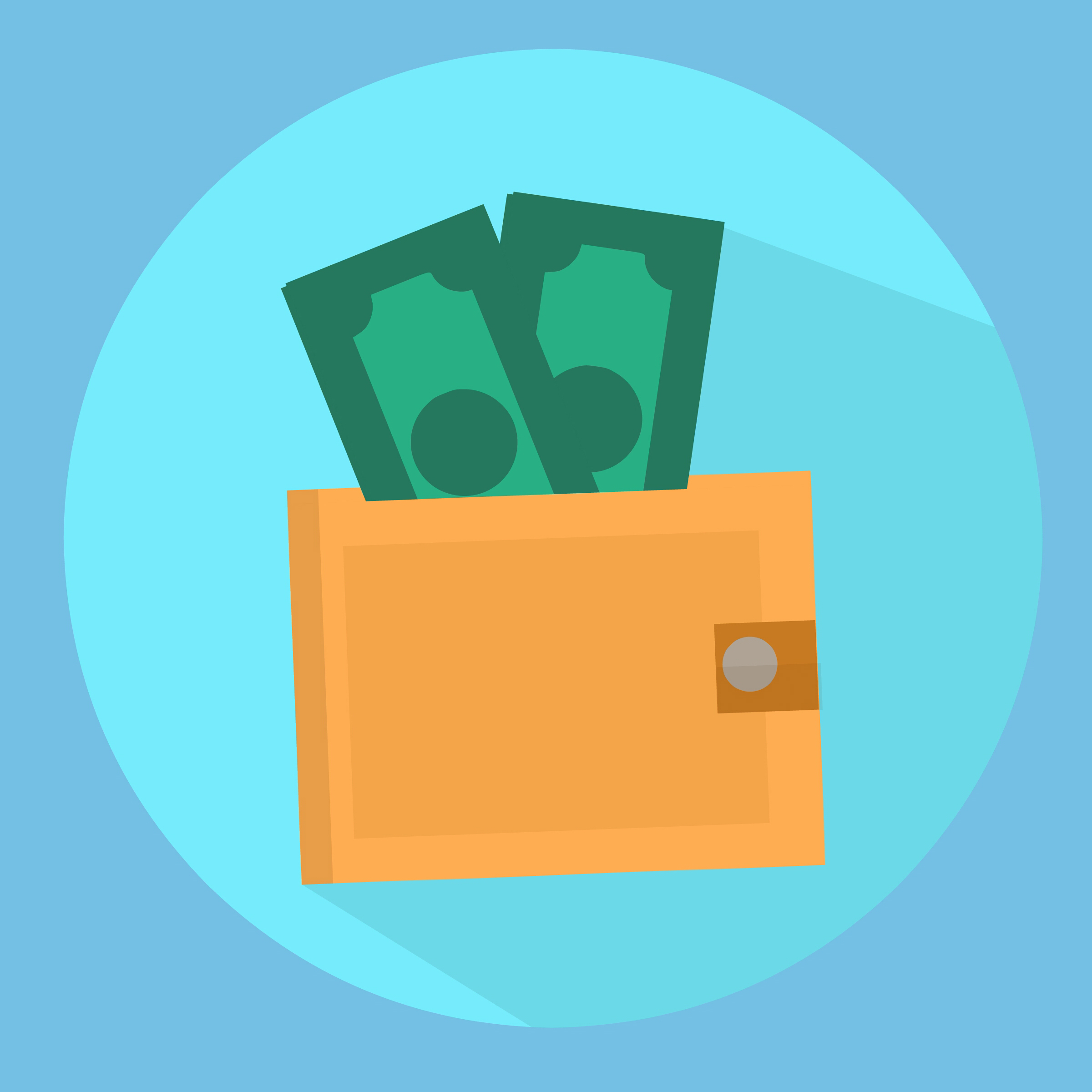 Art. 4 i.c.t.u. – wytyczne dotyczące cen
Ust. 1
W miejscu sprzedaży detalicznej i świadczenia usług uwidacznia się cenę oraz cenę jednostkową towaru lub usługi w sposób jednoznaczny, niebudzący wątpliwości oraz umożliwiający porównanie cen.
Ust. 2
W każdym przypadku informowania o obniżeniu ceny towaru lub usługi obok informacji o obniżonej cenie uwidacznia się również informację o najniższej cenie tego towaru lub tej usługi, która obowiązywała w okresie 30 dni przed wprowadzeniem obniżki.
Ust. 3
Jeżeli dany towar lub dana usługa są oferowane do sprzedaży w okresie krótszym niż 30 dni, obok informacji o obniżonej cenie uwidacznia się również informację o najniższej cenie tego towaru lub tej usługi, która obowiązywała w okresie od dnia rozpoczęcia oferowania tego towaru lub tej usługi do sprzedaży do dnia wprowadzenia obniżki.
Ust. 4
W przypadku towarów, które ulegają szybkiemu zepsuciu lub mają krótki termin przydatności, obok informacji o obniżonej cenie uwidacznia się informację o cenie sprzed pierwszego zastosowania obniżki.
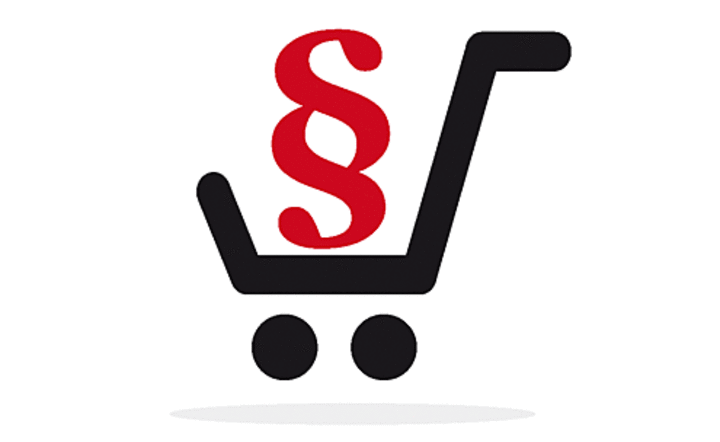 WAŻNE! Powyższe zasady mają również zastosowanie w przypadku reklamy towaru lub usługi.
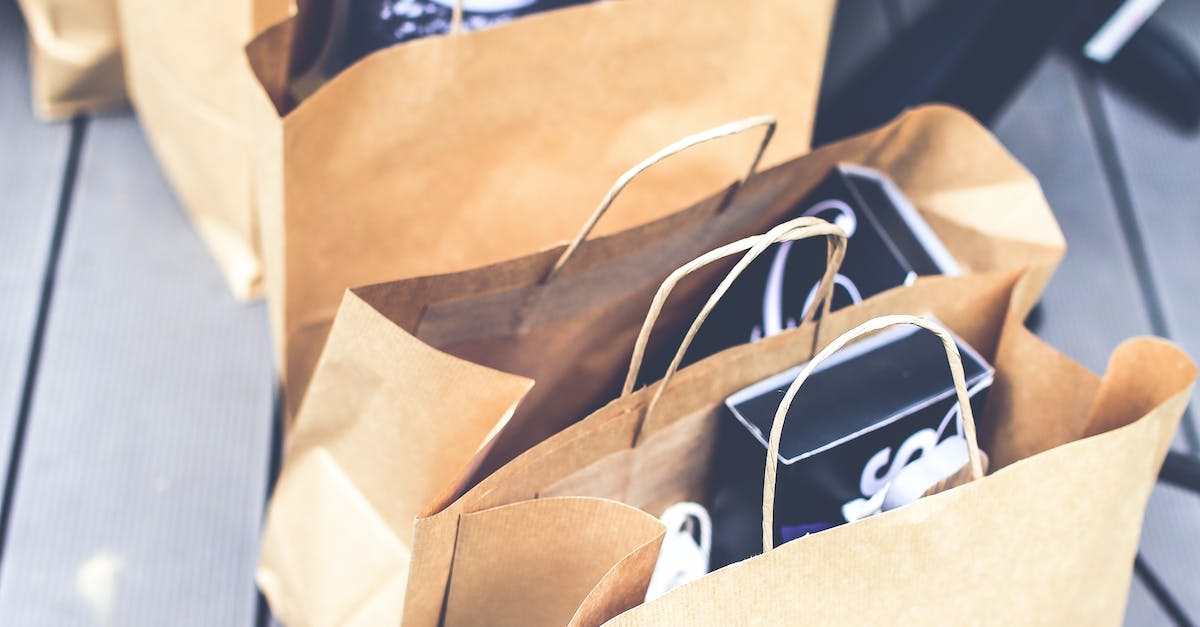 Umożliwienie obejrzenia towaru
Art. 546(1) k.c. § 3
Sprzedawca jest obowiązany zapewnić w miejscu sprzedaży odpowiednie warunki techniczno-organizacyjne umożliwiające dokonanie wyboru rzeczy sprzedanej i sprawdzenie jej jakości, kompletności oraz funkcjonowania głównych mechanizmów i podstawowych podzespołów.
Art. 5 i.c.t.u. – uprawnienia konsumenta przy rozbieżności cen
W przypadku rozbieżności lub wątpliwości co do ceny za oferowany towar lub usługę konsument ma prawo do żądania sprzedaży towaru lub usługi po cenie dla niego najkorzystniejszej.
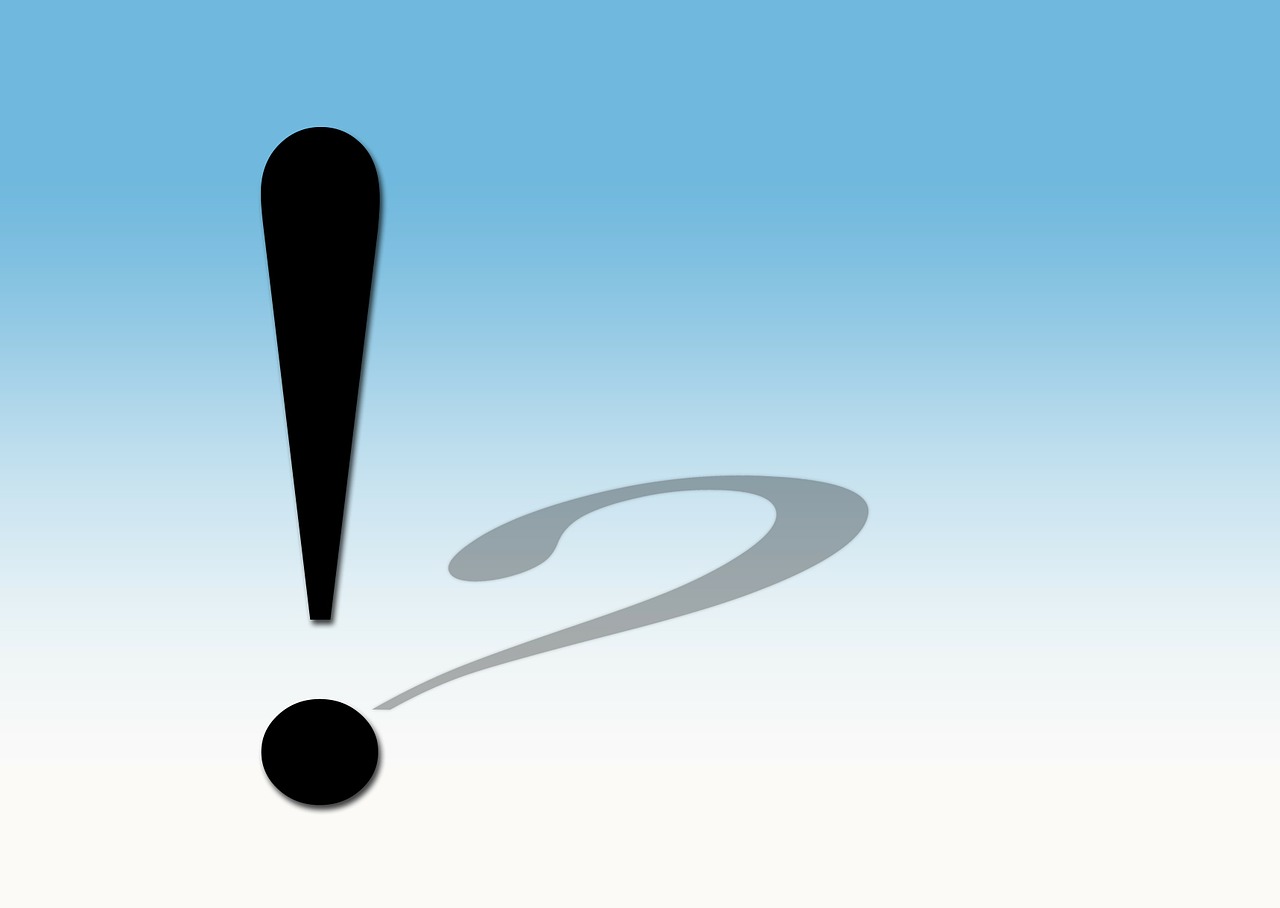 Odmowa sprzedaży towaru lub wykonania usługi, a kodeks wykroczeń
Art. 135 k.w.
Kto, zajmując się sprzedażą towarów w przedsiębiorstwie handlu detalicznego lub w przedsiębiorstwie gastronomicznym, ukrywa przed nabywcą towar przeznaczony do sprzedaży lub umyślnie bez uzasadnionej przyczyny odmawia sprzedaży takiego towaru, podlega karze grzywny.

Art. 138 k.w.
Kto, zajmując się zawodowo świadczeniem usług, żąda i pobiera za świadczenie zapłatę wyższą od obowiązującej albo umyślnie bez uzasadnionej przyczyny odmawia świadczenia, do którego jest obowiązany, podlega karze grzywny.
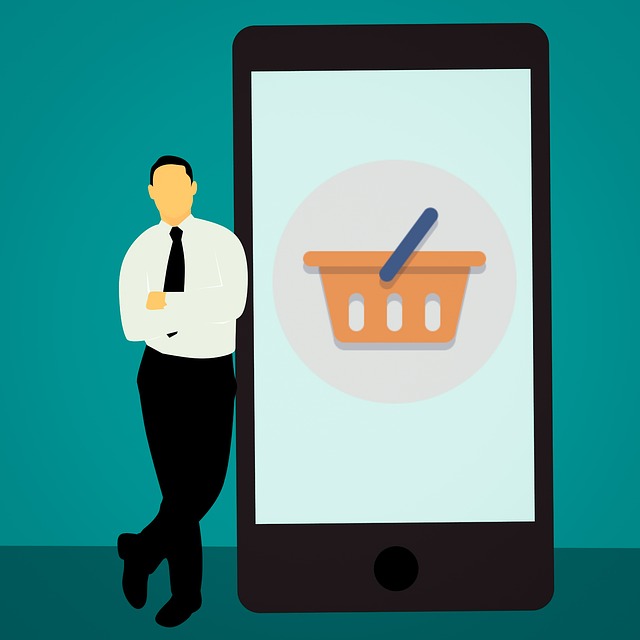 Wielu konsumentów jest przekonanych o tym, że mogą zwrócić towar w ciągu 14 dni, niezależnie od tego, w jaki sposób dokonali zakupu. Jest to jednak błędne przekonanie. Towar można zwrócić zawsze w przypadku zakupów online oraz w większości przypadków, kiedy zakup miał miejsce poza lokalem przedsiębiorstwa i na odległość. Zatem jak wygląda kwestia zwrotów w przypadku zakupów stacjonarnych?

Prawa konsumenta nie pozostawiają wątpliwości. Zwrot niewadliwych produktów zakupionych w sklepach stacjonarnych zależy wyłącznie od dobrej woli sprzedającego. W praktyce jednak coraz częściej sklepy umożliwiają zwrot nieużywanego towaru w ciągu 14, a nawet 30 dni. Zanim jednak coś kupisz, upewnij się u sprzedawcy, czy istnieje możliwość zwrotu towaru.
Zakupy przez telefon
Najczęściej to przedsiębiorca lub osoba działająca w jego imieniu kontaktuje się z nami oferując towar lub usługę,
 Przedsiębiorca musi pamiętać o dopełnieniu kilku obowiązków przed zawarciem umowy,
 Umowa ustna jest wiążąca, jednakże przedsiębiorca musi przekazać potwierdzenie jej zawarcia na trwałym nośniku,
 Jest to umowa zawarta na odległość, więc przysługuje możliwość odstąpienia bez podawania przyczyny.
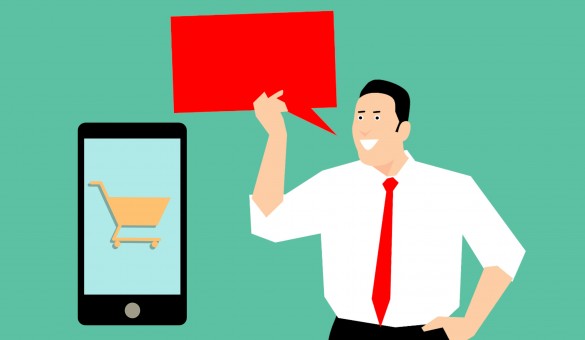 Art. 20 p.k. – obowiązki przedsiębiorcy przy zawieraniu umowy przez telefon
Ust. 1
Jeżeli przedsiębiorca kontaktuje się z konsumentem przez telefon w celu zawarcia umowy na odległość, ma obowiązek na początku rozmowy poinformować konsumenta o tym celu, a ponadto podać identyfikujące go dane oraz dane identyfikujące osobę, w imieniu której telefonuje.

Ust. 2
Jeżeli przedsiębiorca proponuje konsumentowi zawarcie umowy przez telefon, ma obowiązek potwierdzić treść proponowanej umowy utrwaloną na papierze lub innym trwałym nośniku. Oświadczenie konsumenta o zawarciu umowy jest skuteczne, jeżeli zostało utrwalone na papierze lub innym trwałym nośniku po otrzymaniu potwierdzenia od przedsiębiorcy.
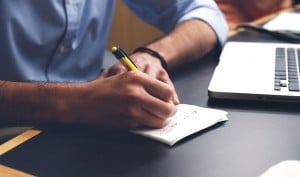 Potwierdzenie zawarcia umowy przez telefon, obowiązki informacyjne

Art. 21 ust. 1 p.k.
Przedsiębiorca ma obowiązek przekazać konsumentowi potwierdzenie zawarcia umowy na odległość na trwałym nośniku w rozsądnym czasie po jej zawarciu, najpóźniej w chwili dostarczenia towaru lub przed rozpoczęciem świadczenia usługi.

Ponadto przedsiębiorca ma obowiązek dostarczyć do konsumenta na trwałym nośniku informacje przekazywane przed zawarciem umowy na odległość, które były omawiane wcześniej.

Art. 14 ust. 2 p.k.
W przypadku umów zawieranych na odległość przedsiębiorca ma obowiązek udzielić informacji, o których mowa w art. 12, w sposób odpowiadający rodzajowi użytego środka porozumiewania się na odległość, w sposób czytelny i wyrażonych prostym językiem.

Art. 24 p.k.
Ciężar dowodu spełnienia obowiązków informacyjnych określonych w art. 12 spoczywa na przedsiębiorcy.
Zakupy przez internet
Aktualnie najbardziej popularna, a zarazem wygodna forma dokonywania zakupów,
 Nie ma potrzeby rozmowy z przedsiębiorcą, wystarczy chwila spędzona przed komputerem,
 Z uwagi na brak możliwości obejrzenia towaru można go zwrócić bez podania przyczyny, tzw. „prawo do namysłu”,
 Warto monitorować przesyłkę i w razie potrzeby szybko interweniować,
 Przed zakupem warto zapoznać się z opiniami innych konsumentów.
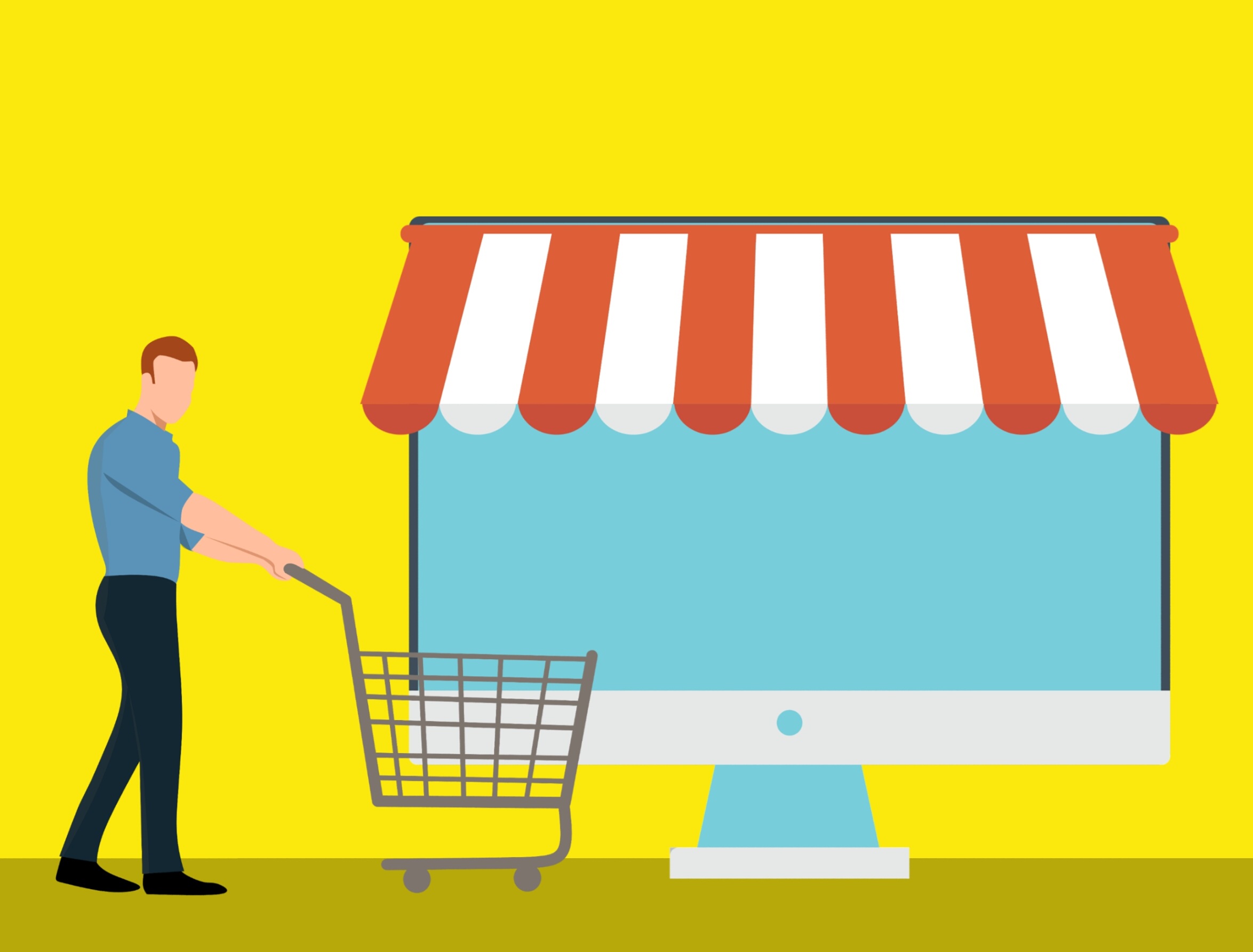 Art. 18 p.k. – informowanie o dostawie i płatnościach
Na stronach internetowych służących do prowadzenia handlu elektronicznego wskazuje się w sposób wyraźny, najpóźniej na początku składania zamówienia, jasne i czytelne informacje o ograniczeniach dotyczących dostarczania oraz akceptowanych sposobach płatności.

Art. 19 p.k. – minimum informacyjne
Jeżeli właściwości techniczne użytego środka porozumiewania się na odległość ograniczają rozmiar możliwych do przekazania informacji lub czas na ich przedstawienie, przedsiębiorca ma obowiązek przekazać konsumentowi przed zawarciem umowy co najmniej informacje dotyczące głównych cech świadczenia przedsiębiorcy, oznaczenia przedsiębiorcy, łącznej ceny lub wynagrodzenia, prawa odstąpienia od umowy, czasu trwania umowy, a w przypadku zawarcia umowy na czas nieoznaczony - sposobu i przesłanek jej wypowiedzenia.
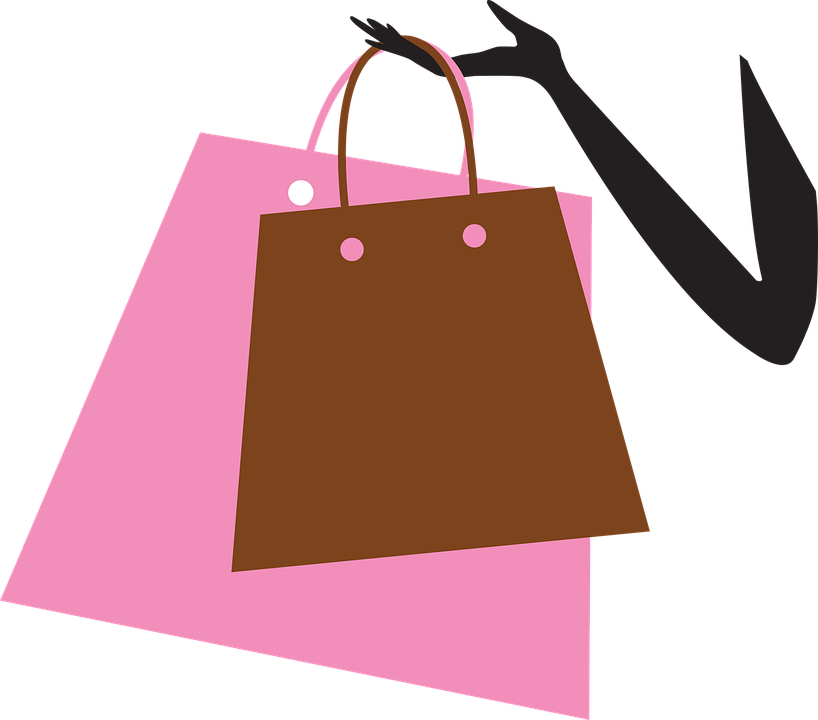 Potwierdzenie zawarcia umowy przez internet, obowiązek informacyjny
Art. 21 ust. 1 p.k.
Przedsiębiorca ma obowiązek przekazać konsumentowi potwierdzenie zawarcia umowy na odległość na trwałym nośniku w rozsądnym czasie po jej zawarciu, najpóźniej w chwili dostarczenia towaru lub przed rozpoczęciem świadczenia usługi.

Ponadto przedsiębiorca ma obowiązek dostarczyć do konsumenta na trwałym nośniku informacje przekazywane przed zawarciem umowy na odległość, które były omawiane wcześniej.

Art. 14 ust. 2 p.k.
W przypadku umów zawieranych na odległość przedsiębiorca ma obowiązek udzielić informacji, o których mowa w art. 12, w sposób odpowiadający rodzajowi użytego środka porozumiewania się na odległość, w sposób czytelny i wyrażonych prostym językiem.

Art. 24 p.k.
Ciężar dowodu spełnienia obowiązków informacyjnych określonych w art. 12 spoczywa na przedsiębiorcy.
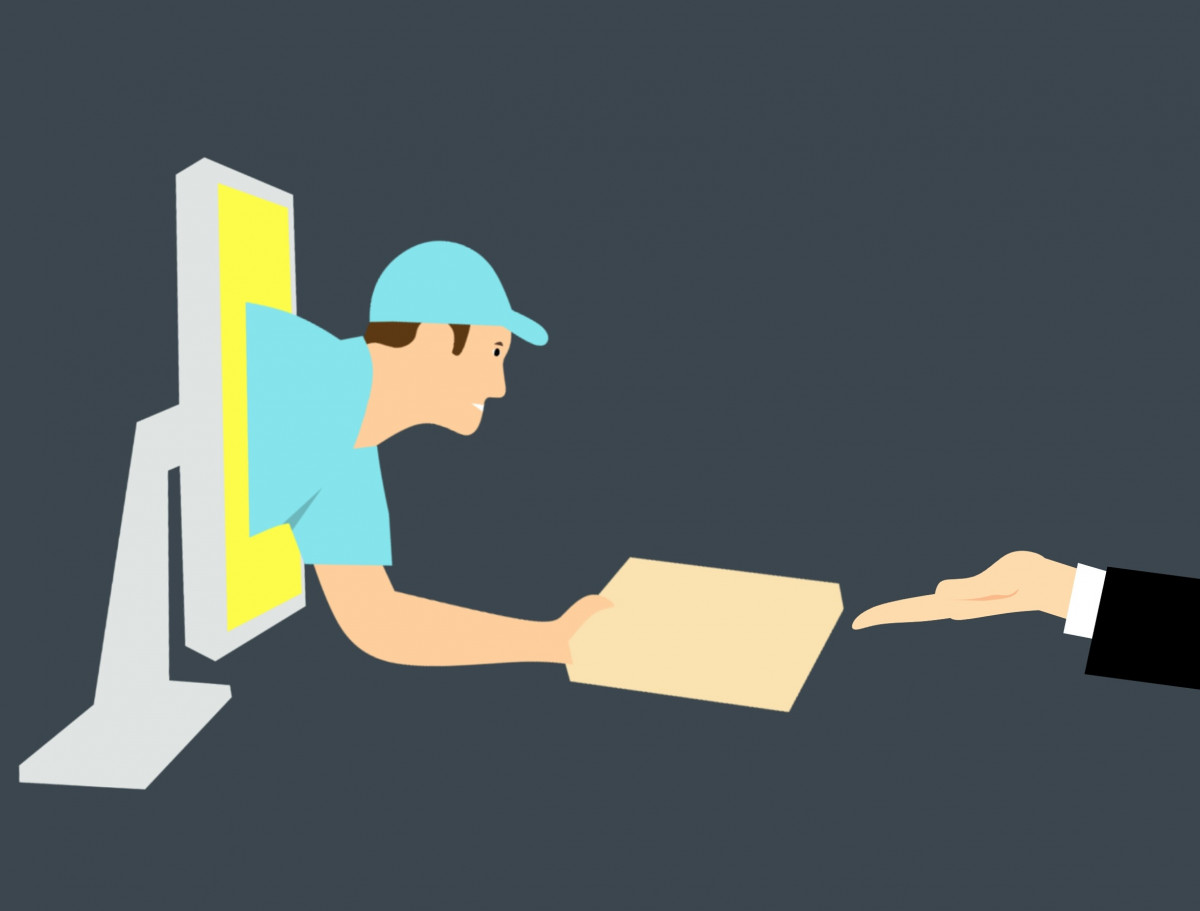 Rękojmia a gwarancja
Rękojmia
Gwarancja
Jest dobrowolna, sprzedawca nie musi jej udzielać,
 Gwarant jest odpowiedzialny za niezgodność towaru z umową (najczęściej producent),
 Gwarant określa termin gwarancji, a jeżeli tego nie zrobi to wynosi dwa lata,
 Gwarancja nie wyłącza uprawnień z tytułu rękojmi.
Jest obowiązkowa, dotyczy każdego produktu,
 Sprzedawca jest odpowiedzialny za niezgodność towaru z umową,
 Trwa dwa lata od daty zakupu,
 Rękojmia nie wyłącza uprawnień z gwarancji.
Rękojmia
Rękojmia jest uregulowana w kodeksie cywilnym, jednakże w przypadku zakupów dokonywanych przez konsumenta część zapisów dotycząca umów przenoszących własność na konsumenta została zastąpiona przepisami szczególnymi, czyli zapisami ustawy o prawach konsumenta.

Art. 556 k.c.
Sprzedawca jest odpowiedzialny względem kupującego, jeżeli rzecz sprzedana ma wadę (rękojmia).

Art. 43a ust. 1 p.k.
W razie braku zgodności towaru z umową konsumentowi przysługują uprawnienia określone w niniejszym rozdziale. Do umów zobowiązujących do przeniesienia własności towaru na konsumenta, w tym w szczególności umów sprzedaży, umów dostawy oraz umów o dzieło będące towarem, nie stosuje się przepisów księgi trzeciej tytułu XI działu II ustawy z dnia 23 kwietnia 1964 r. - Kodeks cywilny.
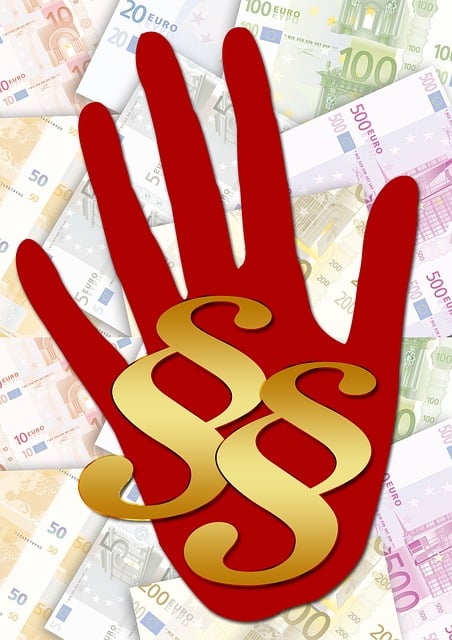 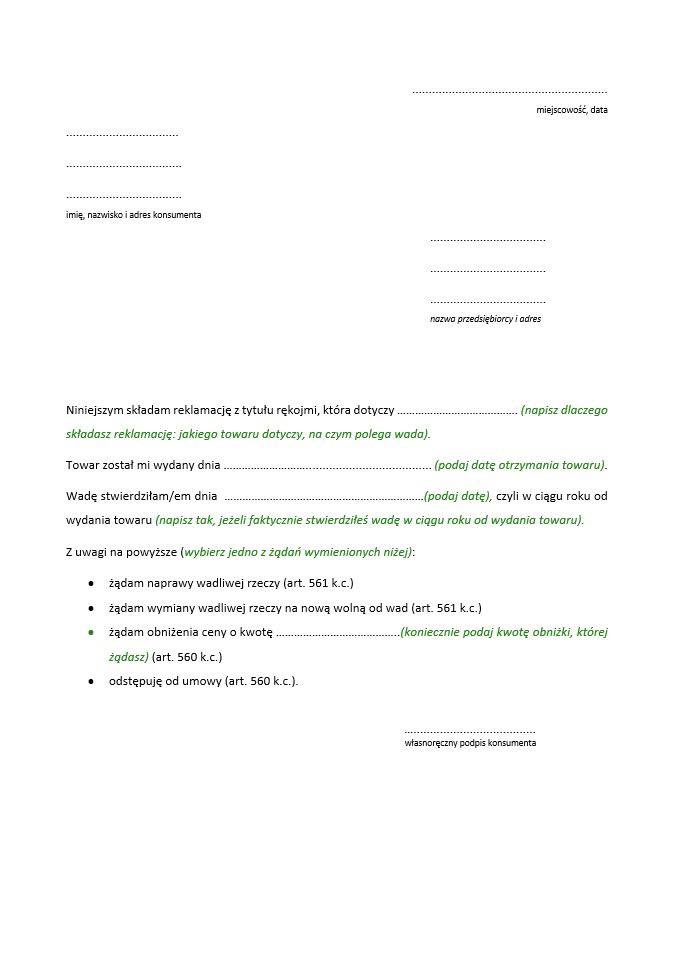 Przykład reklamacji towaru wadliwego w ramach rękojmi
Zgodność towaru z umową (art. 43b p.k.)
Towar jest zgodny z umową, jeżeli zgodne z umową pozostają w szczególności jego:
opis, rodzaj, ilość, jakość, kompletność i funkcjonalność, a w odniesieniu do towarów z elementami cyfrowymi – również kompatybilność, interoperacyjność i dostępność aktualizacji;
przydatność do szczególnego celu, do którego jest potrzebny konsumentowi, o którym konsument powiadomił przedsiębiorcę najpóźniej w chwili zawarcia umowy i który przedsiębiorca zaakceptował.
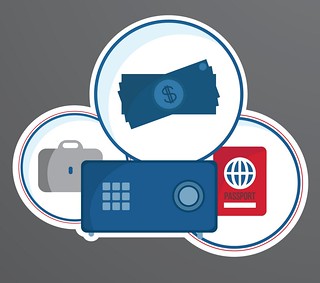 Ponadto (dodatkowe wymogi) towar, aby został uznany za zgodny z umową, musi:

nadawać się do celów, do których zazwyczaj używa się towaru tego rodzaju, z uwzględnieniem obowiązujących przepisów prawa, norm technicznych lub dobrych praktyk;

występować w takiej ilości i mieć takie cechy, w tym trwałość i bezpieczeństwo, a w odniesieniu do towarów z elementami cyfrowymi - również funkcjonalność i kompatybilność, jakie są typowe dla towaru tego rodzaju i których konsument może rozsądnie oczekiwać, biorąc pod uwagę charakter towaru oraz publiczne zapewnienie złożone przez przedsiębiorcę, jego poprzedników prawnych lub osoby działające w ich imieniu, w szczególności w reklamie lub na etykiecie.

być dostarczany z opakowaniem, akcesoriami i instrukcjami, których dostarczenia konsument może rozsądnie oczekiwać;

być takiej samej jakości jak próbka lub wzór, które przedsiębiorca udostępnił konsumentowi przed zawarciem umowy, i odpowiadać opisowi takiej próbki lub takiego wzoru.
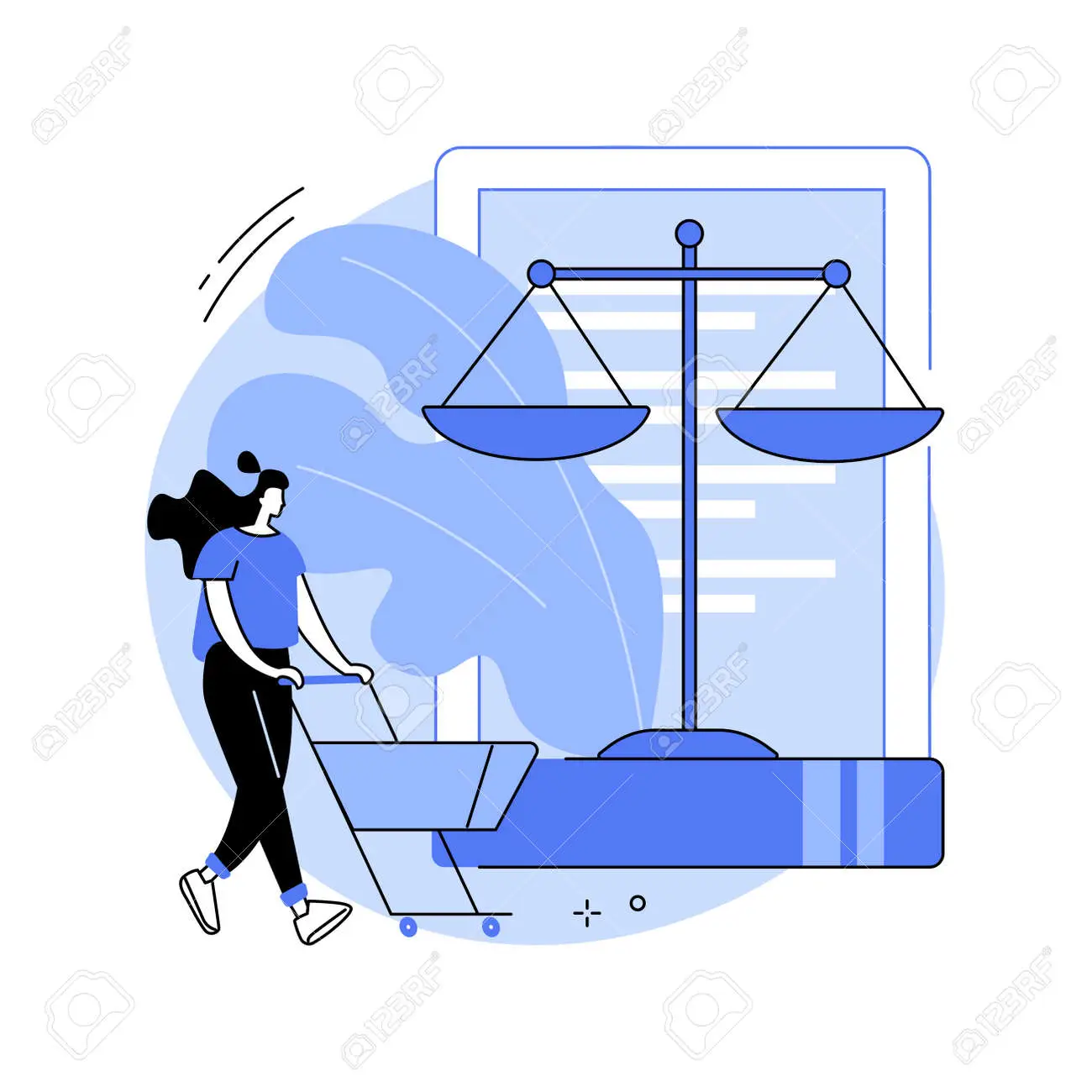 Przedsiębiorca może uchylić się od przesłanki publicznego zapewnienia, jeżeli wykaże, że:
a) nie wiedział o danym publicznym zapewnieniu i oceniając rozsądnie, nie mógł o nim wiedzieć,
b) przed zawarciem umowy publiczne zapewnienie zostało sprostowane z zachowaniem warunków  i formy, w jakich publiczne zapewnienie zostało złożone, lub w porównywalny sposób,
c) publiczne zapewnienie nie miało wpływu na decyzję konsumenta o zawarciu umowy;
Ważne! Istnieje wyjątek od dodatkowych wymogów zgodności towaru z umową:
Przedsiębiorca nie ponosi odpowiedzialności za brak zgodności towaru z umową w zakresie dodatkowych wymogów, jeżeli konsument, najpóźniej w chwili zawarcia umowy, został wyraźnie poinformowany, że konkretna cecha towaru odbiega od dodatkowych wymogów zgodności z umową, oraz wyraźnie i odrębnie zaakceptował brak konkretnej cechy towaru.
Przedsiębiorca odpowiada również za wadliwy montaż towaru!

Przedsiębiorca ponosi odpowiedzialność za brak zgodności towaru z umową wynikający z niewłaściwego zamontowania towaru, jeżeli:
zostało ono przeprowadzone przez przedsiębiorcę lub na jego odpowiedzialność;
niewłaściwe zamontowanie przeprowadzone przez konsumenta wynikało z błędów w instrukcji dostarczonej przez przedsiębiorcę lub osobę trzecią.
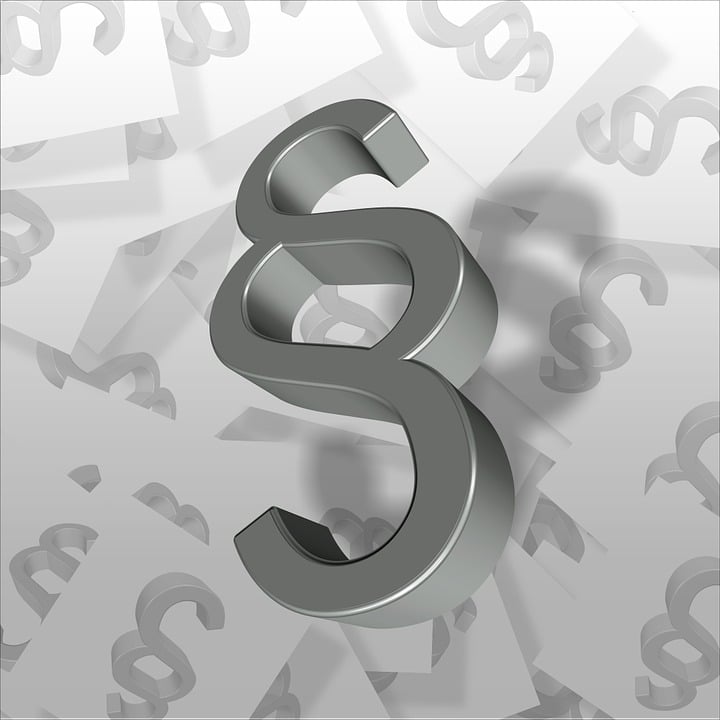 Art. 43c p.k. – czas trwania odpowiedzialności przedsiębiorcy za zgodność towaru z umową
Przedsiębiorca ponosi odpowiedzialność za brak zgodności towaru z umową istniejący w chwili jego dostarczenia i ujawniony w ciągu dwóch lat od tej chwili, chyba że termin przydatności towaru do użycia, określony przez przedsiębiorcę, jego poprzedników prawnych lub osoby działające w ich imieniu, jest dłuższy.

Przedsiębiorca nie może powoływać się na upływ powyższego terminu do stwierdzenia braku zgodności towaru z umową, jeżeli brak ten podstępnie zataił.
Art. 43d p.k. - co w przypadku, gdy towar okaże się niezgodny z umową?
Jeżeli towar jest niezgodny z umową, konsument może żądać jego naprawy lub wymiany.
 Przedsiębiorca może dokonać wymiany, gdy konsument żąda naprawy, lub przedsiębiorca może dokonać naprawy, gdy konsument żąda wymiany, jeżeli doprowadzenie do zgodności towaru z umową w sposób wybrany przez konsumenta jest niemożliwe albo wymagałoby nadmiernych kosztów dla przedsiębiorcy. Jeżeli naprawa i wymiana są niemożliwe lub wymagałyby nadmiernych kosztów dla przedsiębiorcy, może on odmówić doprowadzenia towaru do zgodności z umową.
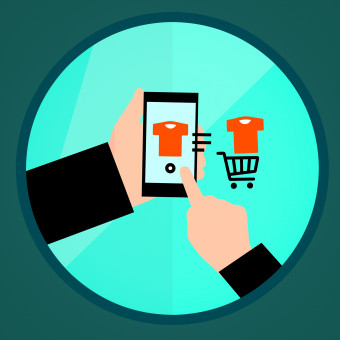 Przy ocenie nadmierności kosztów dla przedsiębiorcy uwzględnia się wszelkie okoliczności sprawy, w szczególności znaczenie braku zgodności towaru z umową, wartość towaru zgodnego z umową oraz nadmierne niedogodności dla konsumenta powstałe wskutek zmiany sposobu doprowadzenia towaru do zgodności z umową.
 Konsument udostępnia przedsiębiorcy towar podlegający naprawie lub wymianie. Przedsiębiorca odbiera od konsumenta towar na swój koszt.
 Jeżeli towar został zamontowany przed ujawnieniem się braku zgodności towaru z umową, przedsiębiorca demontuje towar oraz montuje go ponownie po dokonaniu naprawy lub wymiany albo zleca wykonanie tych czynności na swój koszt.
 Konsument nie jest zobowiązany do zapłaty za zwykłe korzystanie z towaru, który następnie został wymieniony.
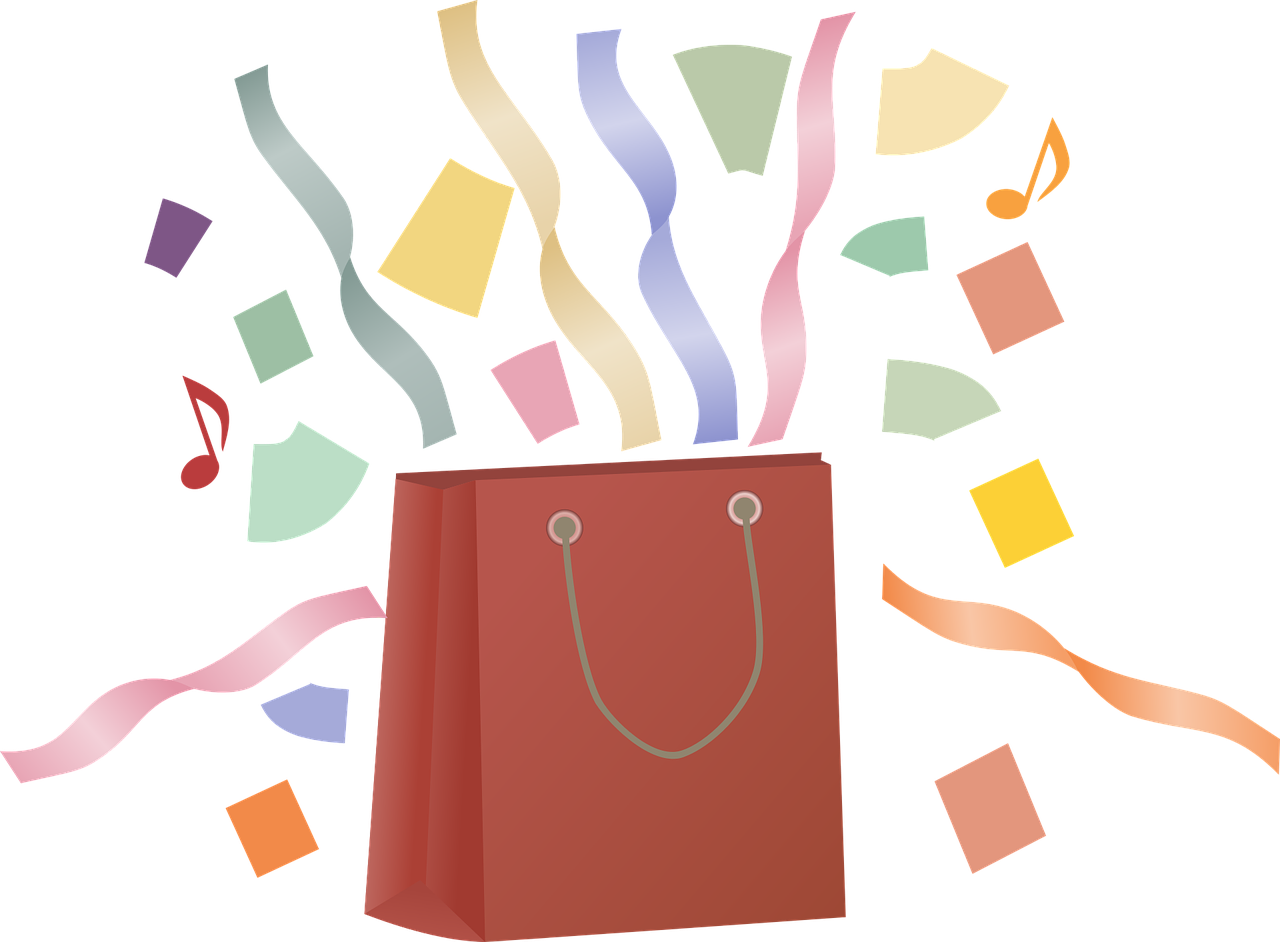 Art. 43e p.k. – kiedy możemy żądać obniżenia ceny lub odstąpić od umowy?
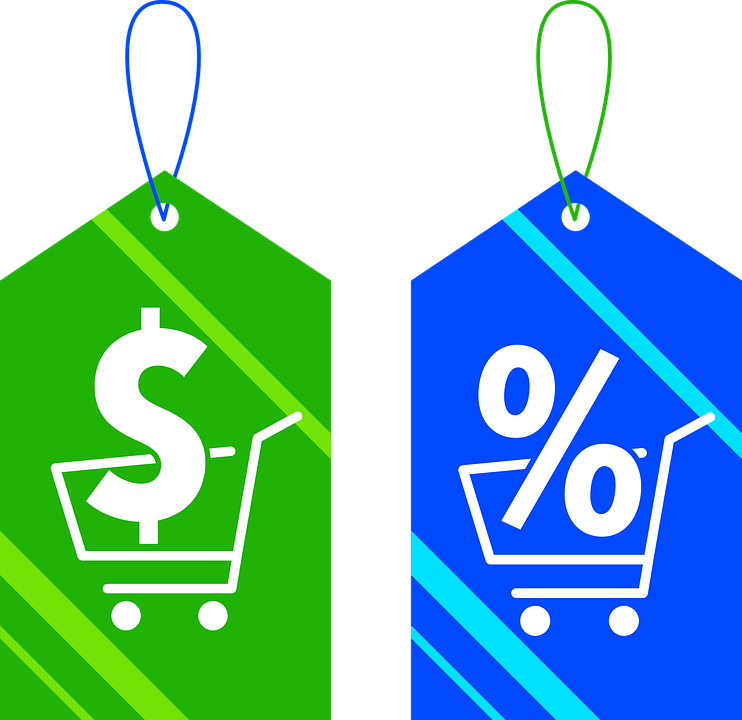 Jeżeli towar jest niezgodny z umową, konsument może złożyć oświadczenie o obniżeniu ceny albo odstąpieniu od umowy, gdy:
przedsiębiorca odmówił doprowadzenia towaru do zgodności z umową,
przedsiębiorca nie wymienił lub nie naprawił towaru,
brak zgodności towaru z umową występuje nadal, mimo że przedsiębiorca próbował doprowadzić towar do zgodności z umową;
brak zgodności towaru z umową jest bardzo istotny,
z oświadczenia przedsiębiorcy lub okoliczności wyraźnie wynika, że nie doprowadzi on towaru do zgodności z umową w rozsądnym czasie lub bez nadmiernych niedogodności dla konsumenta.
Art. 43e p.k. – obowiązki stron w przypadku odstąpienia od umowy lub obniżenia ceny
Art. 43e p.k. – zwrot ceny, niemożność odstąpienia od umowy
Przedsiębiorca dokonuje zwrotu ceny przy użyciu takiego samego sposobu zapłaty, jakiego użył konsument, chyba że konsument wyraźnie zgodził się na inny sposób zwrotu, który nie wiąże się dla niego z żadnymi kosztami.
Konsument nie może odstąpić od umowy, jeżeli brak zgodności towaru z umową jest nieistotny. Domniemywa się, że brak zgodności towaru z umową jest istotny.
Art. 43f p.k. Konsument może powstrzymać się z zapłatą ceny do chwili wykonania przez przedsiębiorcę obowiązków wskazywanych wcześniej.
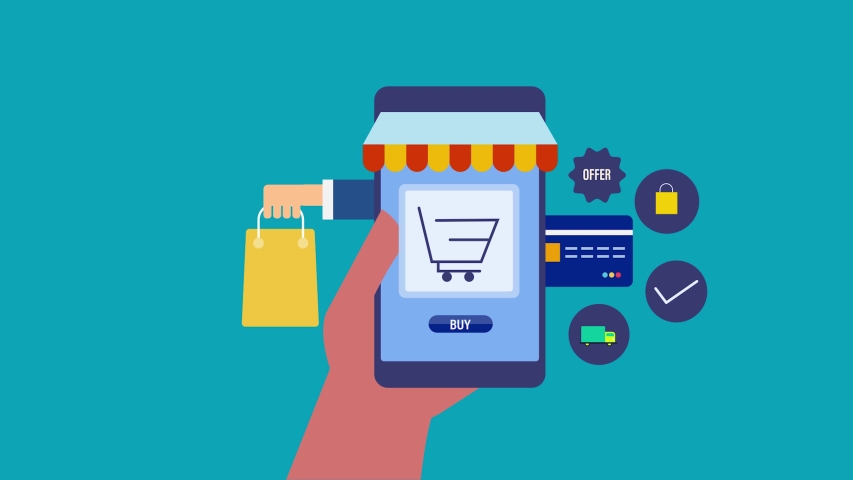 Gwarancja
Gwarancja to  obok rękojmi  jedna z podstaw złożenia reklamacji. Jest to dobrowolne oświadczenie dotyczące jakości towaru złożone przez przedsiębiorcę, czyli gwaranta.
Gwarant - odpowiedzialny względem konsumenta, może nim być producent, importer, dystrybutor lub sprzedawca. Zakres odpowiedzialności gwaranta powinien być określony w dokumencie gwarancyjnym.
Oświadczenie gwarancyjne - oświadczenie może być złożone w dowolnej formie. Konsument ma prawo żądać wydania dokumentu gwarancyjnego na trwałym nośniku (np. na papierze). Jest to dowód na posiadanie przez konsumenta uprawnień z tytułu gwarancji. Jego brak nie oznacza utracenie przez konsumenta tych uprawnień, może jednak utrudnić dochodzenie roszczeń.
Oświadczenie gwarancyjne powinno zawierać co najmniej:
– nazwę oraz adres gwaranta – zakres terytorialny – czas trwania gwarancji – pozostałe podstawowe dane potrzebne do dochodzenia roszczeń z gwarancji
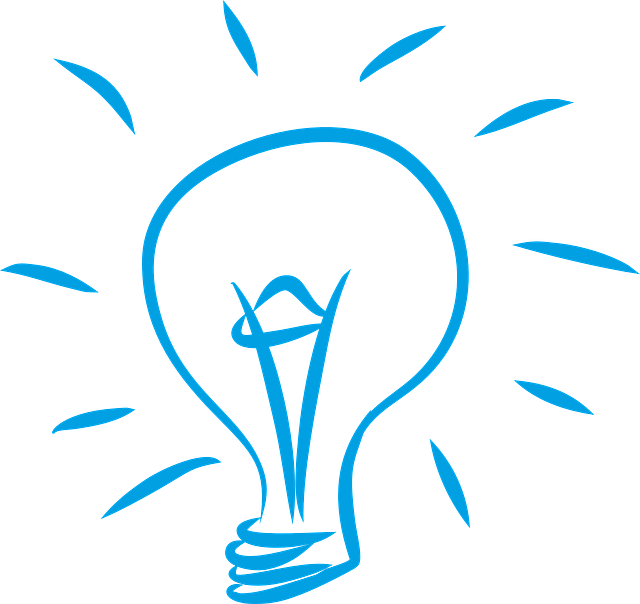 Czas gwarancji może być różny – zależy od woli gwaranta. Oznacza to, że może wynosić rok, 7 lat, a nawet obowiązywać dożywotnio. Informację nt. okresu trwania gwarancji powinny się znajdować w karcie gwarancyjnej. Jeżeli nie określono czasu obowiązywania gwarancji, termin ten wynosi 2 lata od dnia wydania rzeczy kupującemu.
Jeżeli w wyniku reklamacji z tytułu gwarancji, gwarant zwrócił rzecz wolną od wad, albo dokonał istotnych napraw w reklamowanej rzeczy, termin gwarancji liczony jest na nowo od momentu dostarczenia rzeczy kupującemu. Jeżeli w wyniku reklamacji gwarant wymienił części w reklamowanej rzeczy, wówczas termin gwarancji biegnie na nowo dla wymienionych części. W pozostałych przypadkach termin gwarancji wydłuża się o czas, w którym osoba uprawniona nie mogła korzystać z rzeczy z powodu jej wady.
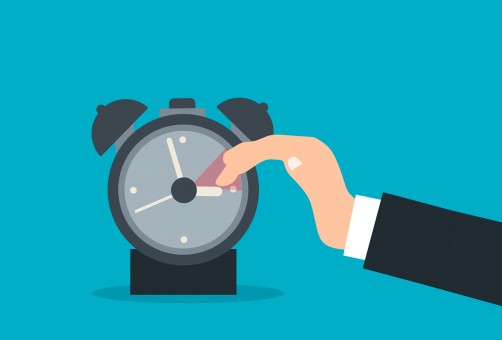 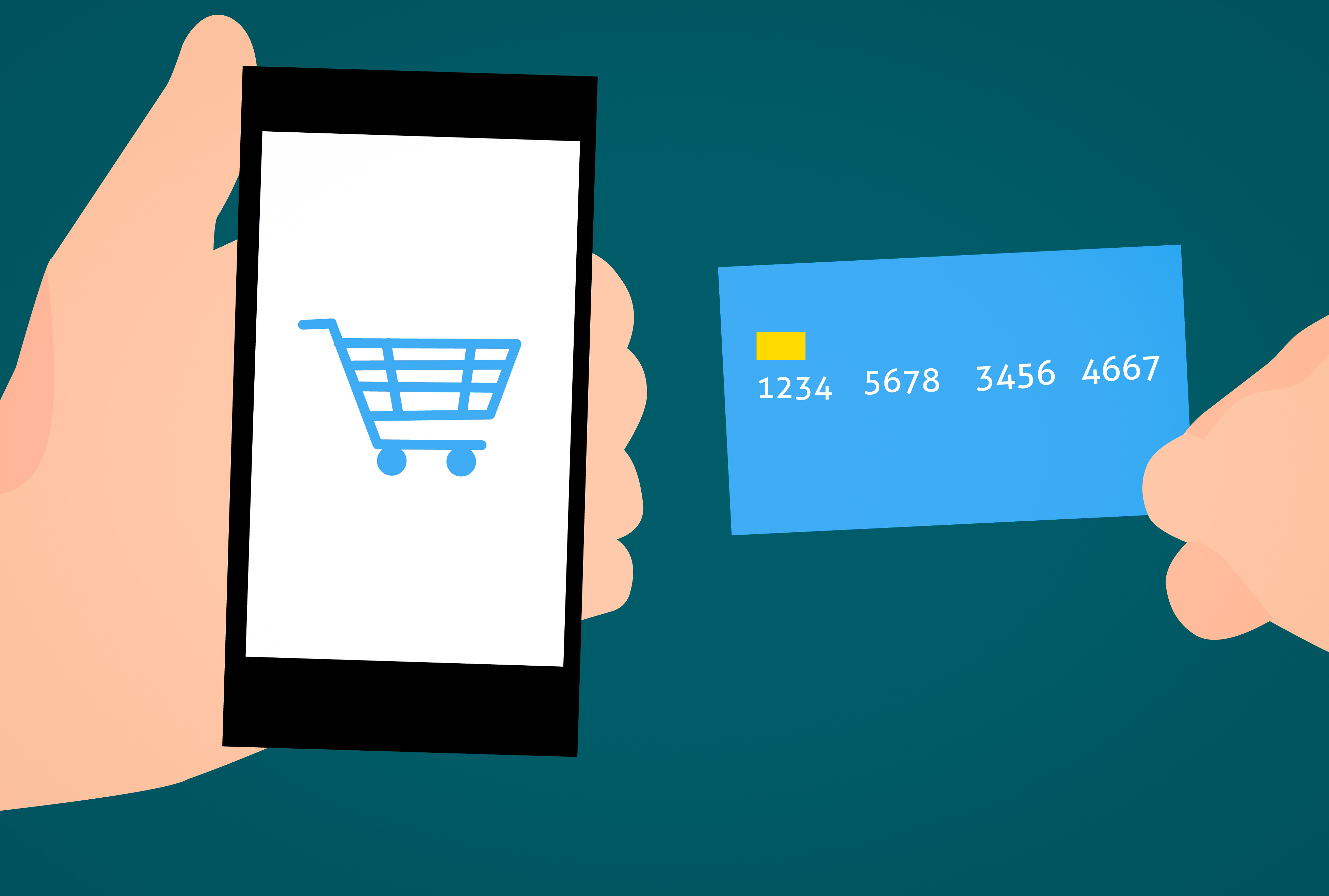 Art. 561(5) k.c. – oświadczenie konsumenta o reklamacji
Jeżeli kupujący będący konsumentem zażądał wymiany rzeczy lub usunięcia wady albo złożył oświadczenie o obniżeniu ceny, określając kwotę, o którą cena ma być obniżona, a sprzedawca nie ustosunkował się do tego żądania w terminie czternastu dni, uważa się, że żądanie to uznał za uzasadnione.
REKLAMACJA
To pierwszy krok, od którego powinniśmy zacząć nasze działania, gdy stwierdzimy niezgodność towaru z umową, postępujemy w ten sam sposób, niezależnie od tego czy korzystamy z prawa do rękojmi czy gwarancji. Mimo skomplikowanych przepisów sama procedura reklamowania produktu nie jest aż tak straszna.
 
W przypadku zakupu towarów reklamacja dotyczy tego, że kupiona rzecz zepsuła się lub działa niewłaściwie. Z kolei w przypadku usług reklamacja dotyczy niewłaściwego wykonywania umowy przez przedsiębiorcę.
 W reklamacji dokładnie opiszmy, z jakiego powodu reklamujemy usługę i wskażmy konkretne żądanie. Przedsiębiorca ma 14 dni na odpowiedź dotyczącą reklamacji usługi. Jeżeli przedsiębiorca nie odpowie w ciągu 14 dni to uznajemy, że przedsiębiorca zgadza się z żądaniem. Jeżeli reklamacja zostanie odrzucona, złóżmy odwołanie. Odwołanie od nieuwzględnionego zareklamowania produktu nie wynika wprost z przepisów, jednakże często okazuje się skuteczna, z uwagi na to, że przedsiębiorca chce uniknąć postępowania sądowego.
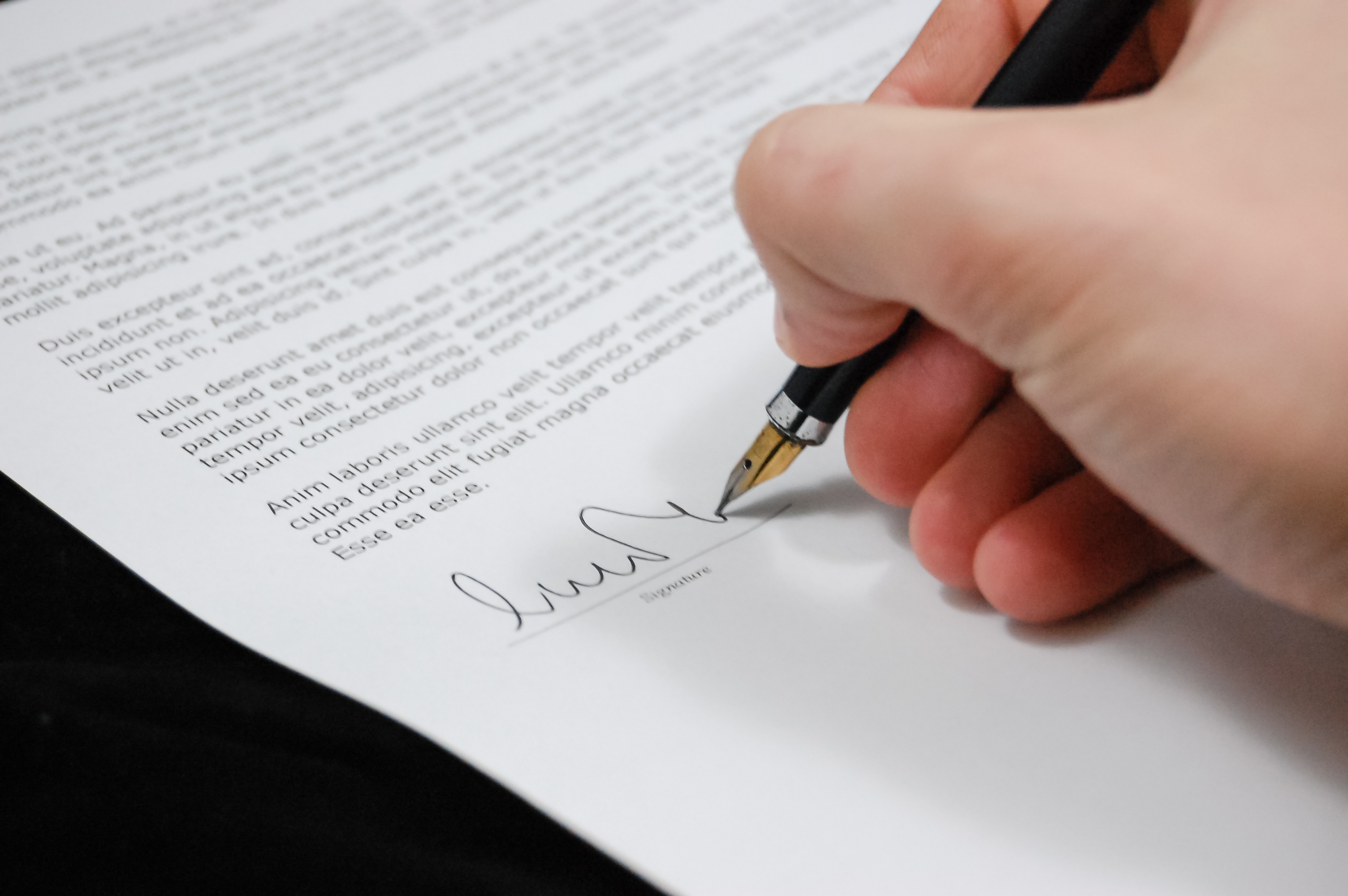 Wskazówki do reklamacji
Przygotujmy samodzielnie reklamację w domu. W przypadku rękojmi nie musimy składać jej na konkretnym druku przedsiębiorcy. Jeżeli przedsiębiorca wymaga, aby reklamacja była na jego formularzu, dołączmy do niej reklamację przygotowaną w domu lub poprzestańmy na wypełnionym formularzu przedsiębiorcy.
Jeżeli to przedsiębiorca wypełnia druk reklamacyjny, dokładnie przeczytajmy dokument przed jego podpisaniem. Sprawdźmy, czy druk został wypełniony prawidłowo. Jeśli reklamacja zawiera błędy poprośmy o zrobienie korekty,
 Jeżeli przedsiębiorca nie chce przyjąć reklamacji, wyślijmy ją listem poleconym i pamiętajmy o zachowaniu potwierdzenia nadania,
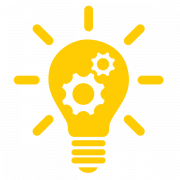 W reklamacjach nie podawajmy swojego numeru telefonu i e-maila, ponieważ wtedy przedsiębiorca musi pisemnie odpowiedzieć na reklamację, co jest trudniejsze niż wysłanie smsa lub e-maila. Jest to szczególnie istotne przy rękojmi,
W reklamacji opiszmy dokładnie wadę towaru i wskażmy konkretne żądanie, 
Jeżeli reklamacja zostanie odrzucona, a my nie zgadzamy się z taką decyzją, złóżmy odwołanie, 
Dołączajmy do reklamacji wyłącznie kopię dowodu zakupu, ew. pokażmy oryginał. Oryginalne dokumenty stanowią naszą własność i nikt nie może nam ich odbierać.
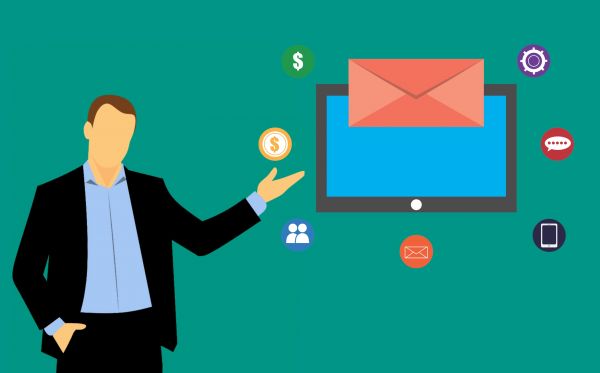 ODWOŁANIE OD ODRZUCONEJ REKLAMACJI
Często zdarza się, że przedsiębiorcy odrzucają reklamacje, mimo że żądania konsumentów są całkowicie uzasadnione. Jeśli taka sytuacja nas spotka, złóżmy odwołanie. Choć przepisy w ogóle nie przewidują takiej procedury, to zwyczajowo przyjęła się i funkcjonuje. W odwołaniu wskażmy, dlaczego nie zgadzamy się ze stanowiskiem przedsiębiorcy i ponownie zażądajmy spełnienia naszych żądań. Z reguły konsumenci otrzymują odpowiedzi na złożone odwołania. Jednak żadne przepisy nie przymuszają przedsiębiorców do reagowania na odwołania. Dlatego jeśli nie otrzymamy żadnej odpowiedzi, nie zmienia to nic w naszej sytuacji, np. brak odpowiedzi w ciągu 14 dni nie oznacza automatycznego uznania naszych żądań za uzasadnione.
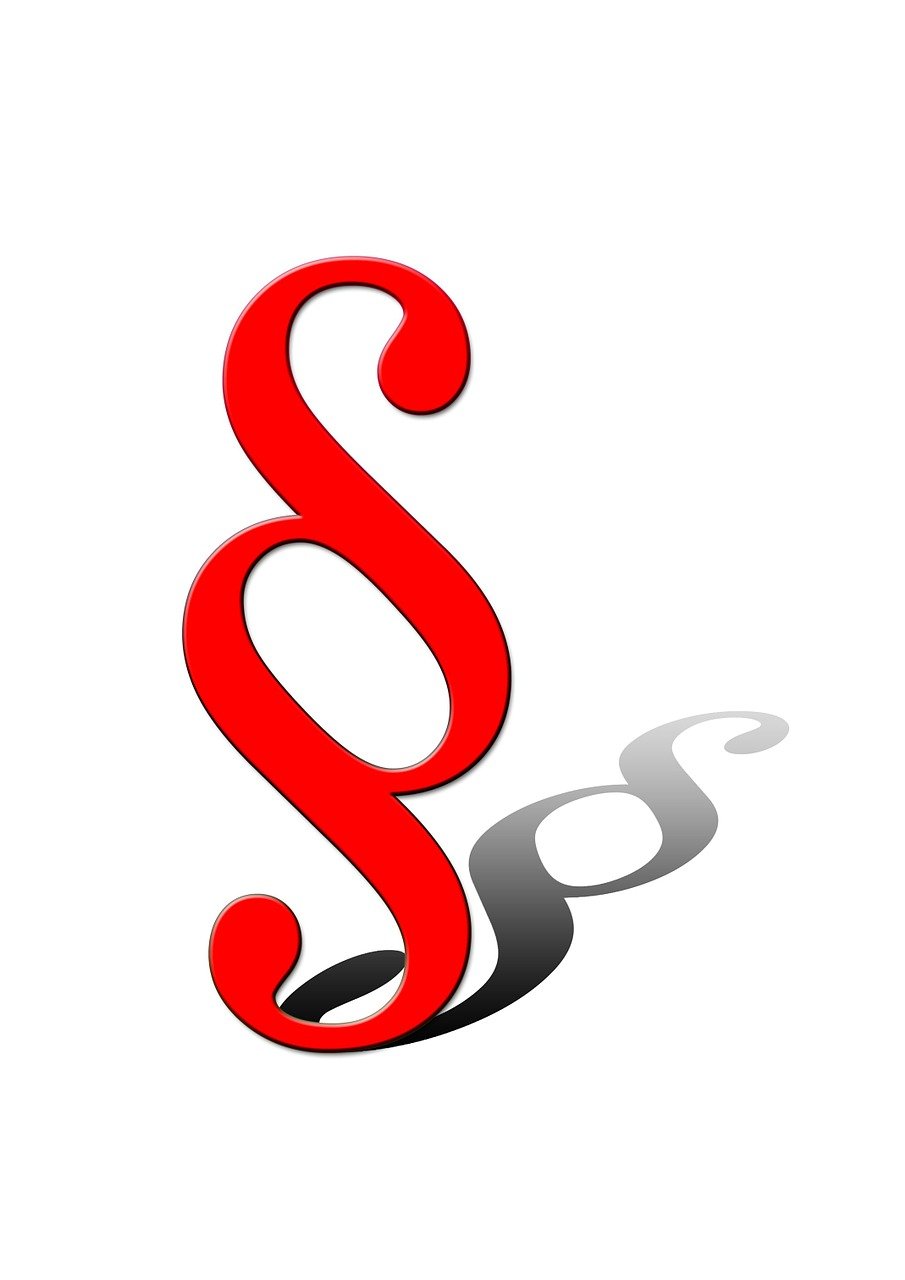 DziękujęZa Uwagę!